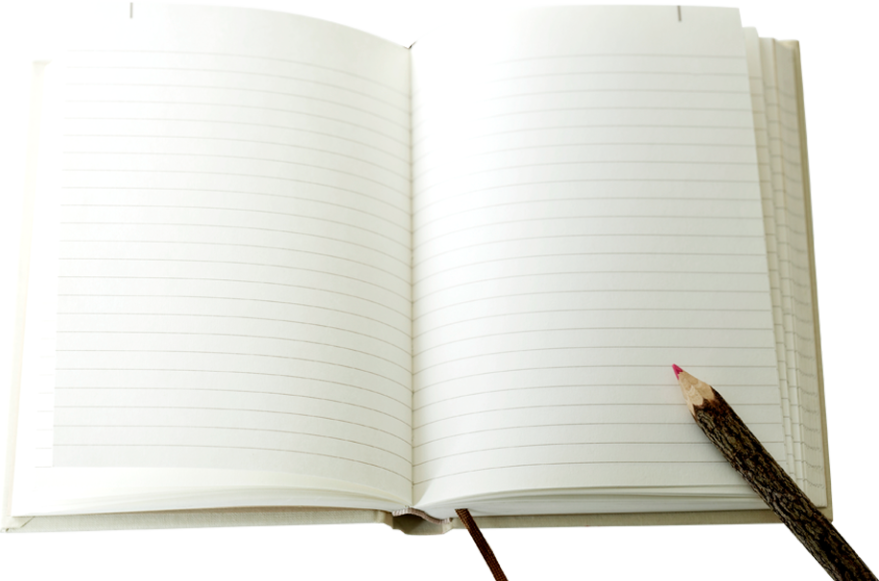 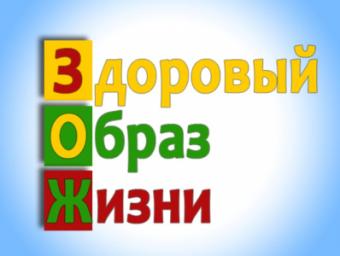 КРУЖОК
Руководитель кружка: Исидорова С.В.
Сроки проведения: 
 2015-2017 г.
Наш девиз: Солнце, воздух и вода – 
Наши лучшие друзья
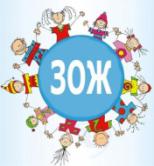 Введение
Цель: изучение проблем, связанных со здоровьем молодого поколения, привлечение внимания сверстников к сохранению своего здоровья и здоровому образу жизни.

	Для достижения поставленной цели решались следующие  задачи:
Формировать отношение детей к собственному здоровью
Воспитание с раннего возраста здоровых привычек и навыков
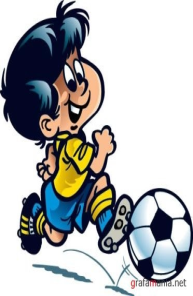 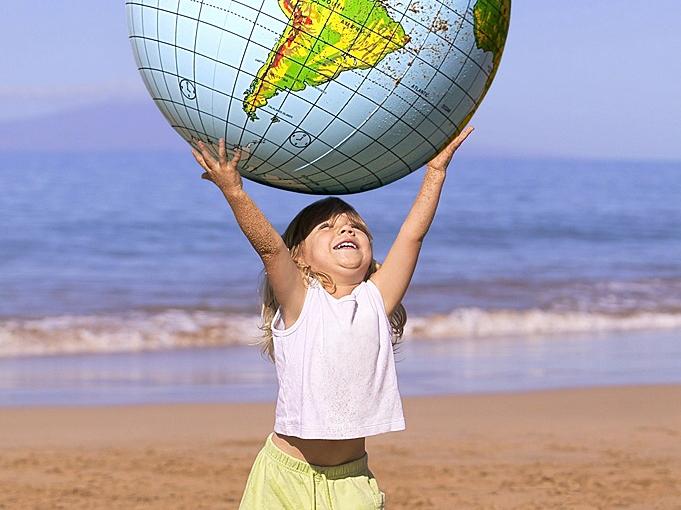 Польза подвижных
 игр для младших школьников.
Темы бесед с детьми
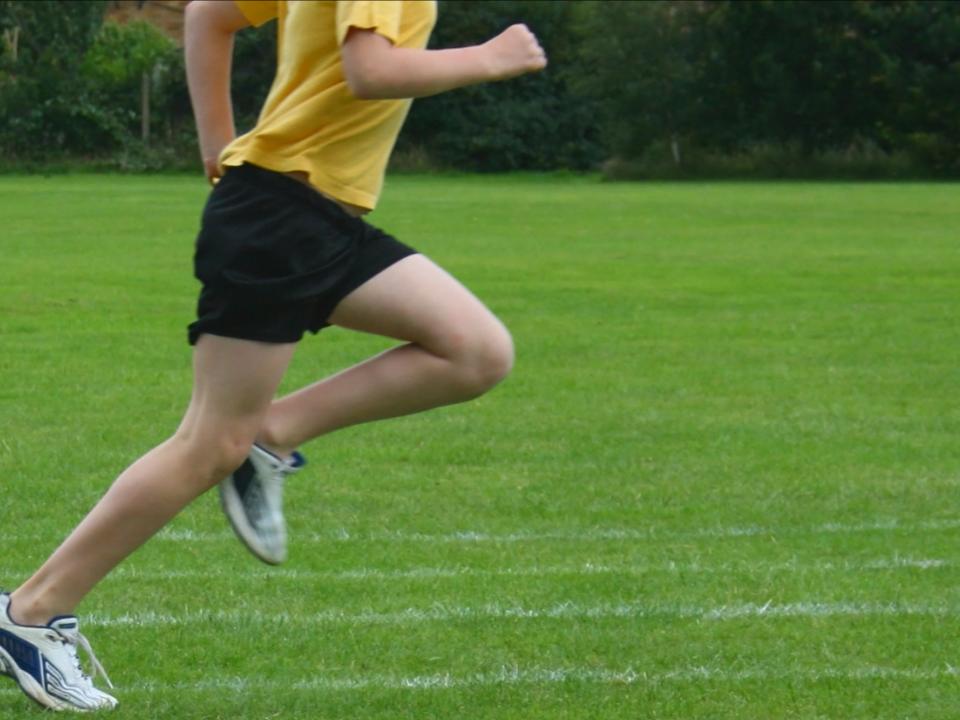 Выяснили как влияют подвижные игры на развитие ребенка;

 Подобрали подвижные игры, в которые можно играть в школе на переменах;

Ответили на вопрос: «В чем же главная заслуга подвижных игр для младших школьников?»
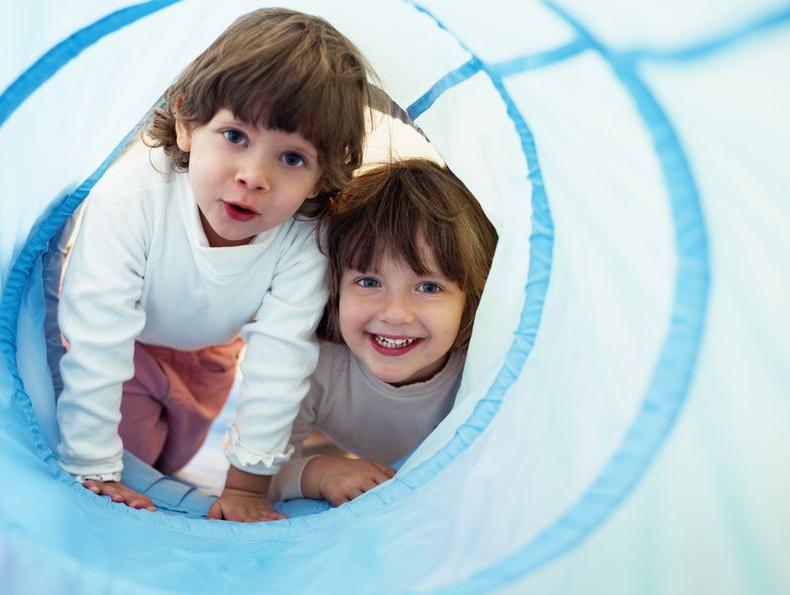 Правильно выбранная игра под руководством доброжелательного и внимательного наставника позволяет одновременно проводить нравственное, эстетическое и трудовое воспитание. И самое интересное, что дети не замечают специального воздействия, а, следовательно, и не сопротивляются усвоению новых навыков.
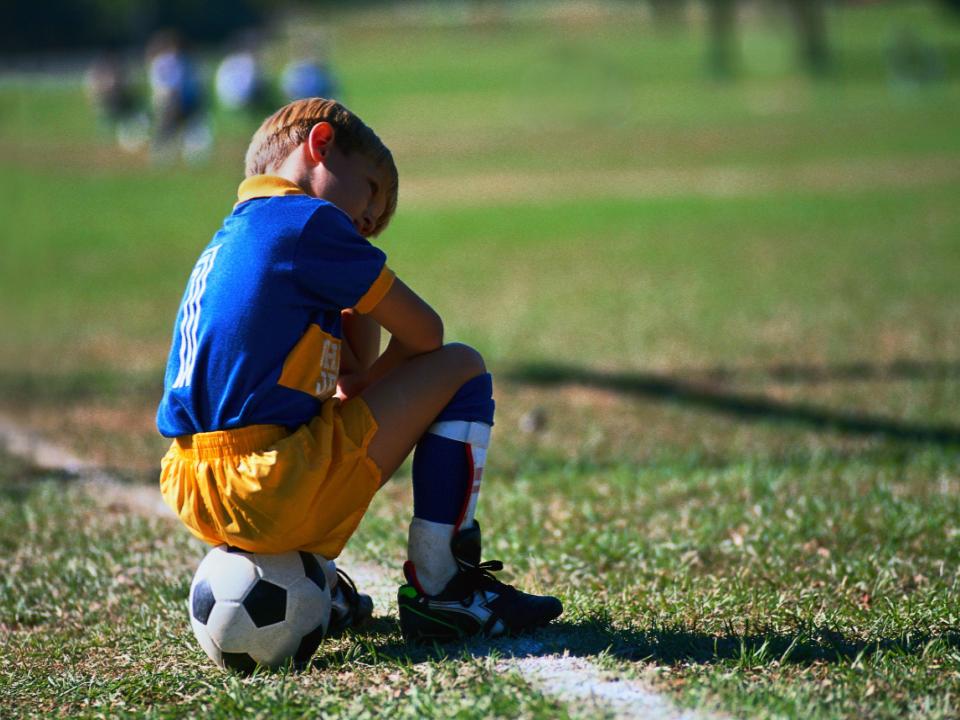 Беседа с детьми
Медики считают, что активные естественные физические движения способствуют благотворным физиологическим процессам в организме и улучшению работы всех внутренних органов и систем. Такие дети быстрее развиваются физически, меньше подвержены сезонным простудным заболеваниям и аллергиям. Они растут более сильными, ловкими и уверенными в своих способностях.
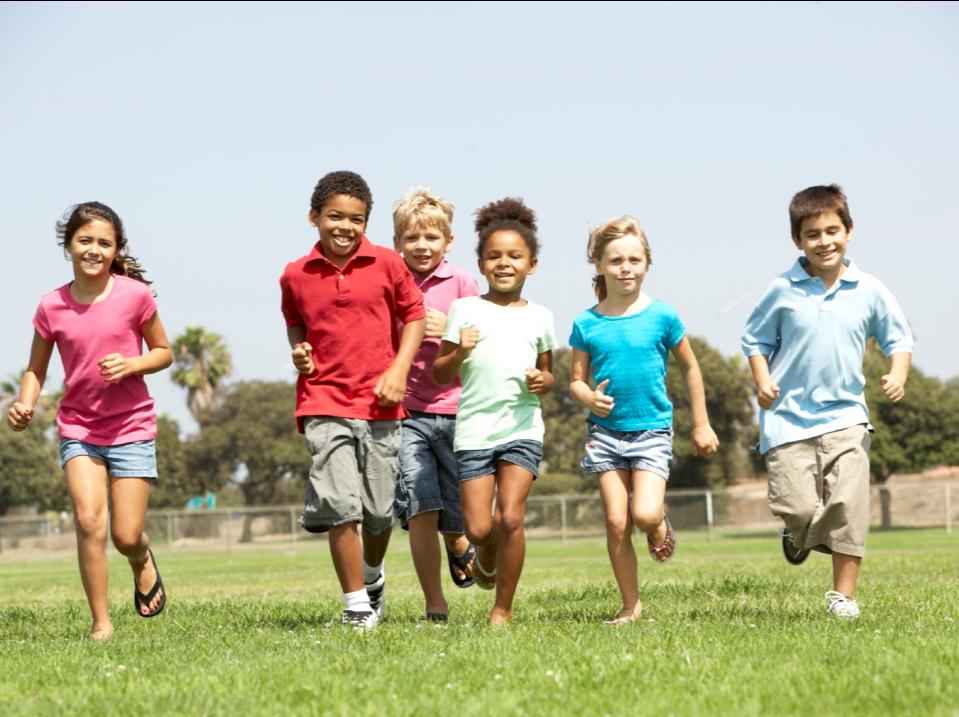 Интересно, что если заставлять ребенка многократно повторять, например, наклоны, то он быстро устанет и станет капризничать. Если же организовать игру, где требуется также много наклоняться, то дети, увлеченные игрой, не замечают усталости и весело проводят время.
А у них в это время формируются двигательные навыки, развиваются мышцы и суставы.
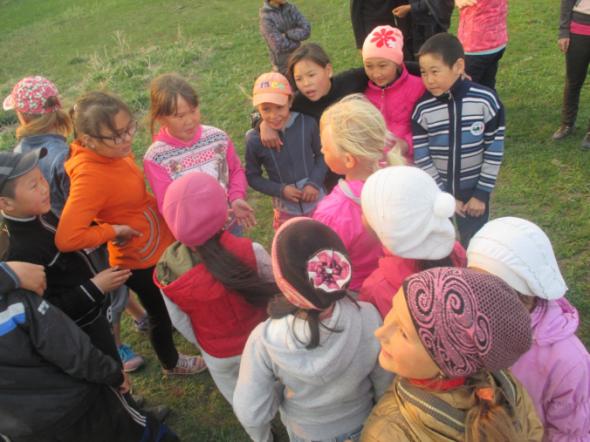 Психологи уверены, что дети, регулярно принимающие участие в подвижных занятиях, получают положительные эмоции. Это позволяет ребенку избавиться от тревог и становиться более общительным. Важно, что в игре любой ребенок получает шанс раскрепоститься и без опасений попробовать что-то новое для себя, особенно, если взрослый руководитель уделяет равное внимание каждому участнику игры.
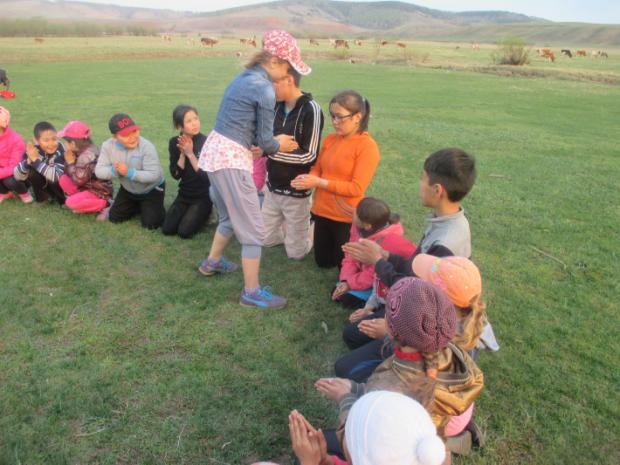 Дети не сомневаются, что подвижные игры позволяют им отлично «разрядиться» и быть более спокойными и благоразумными в остальное время. Поэтому, у детей, которые достаточно бегают, прыгают и лазают, более выражено проявляются способности к традиционному обучению «за партой».
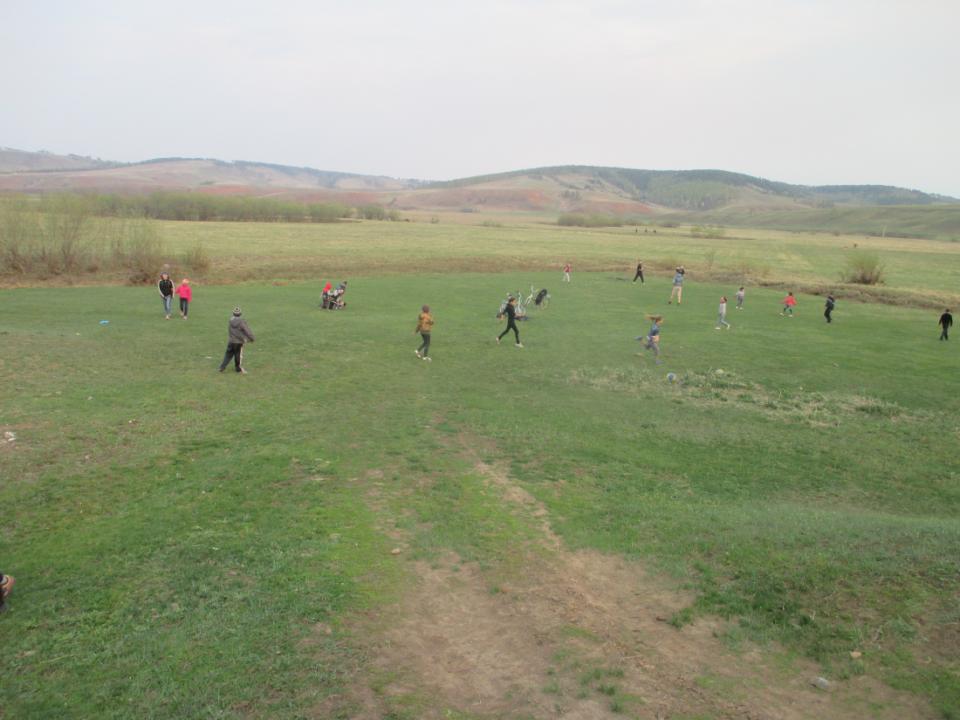 Таким образом, подвижная игра — незаменимое средство пополнения ребенком знаний и представлений об окружающем мире, развития мышления, смекалки, ловкости, сноровки, ценных морально-волевых качеств.
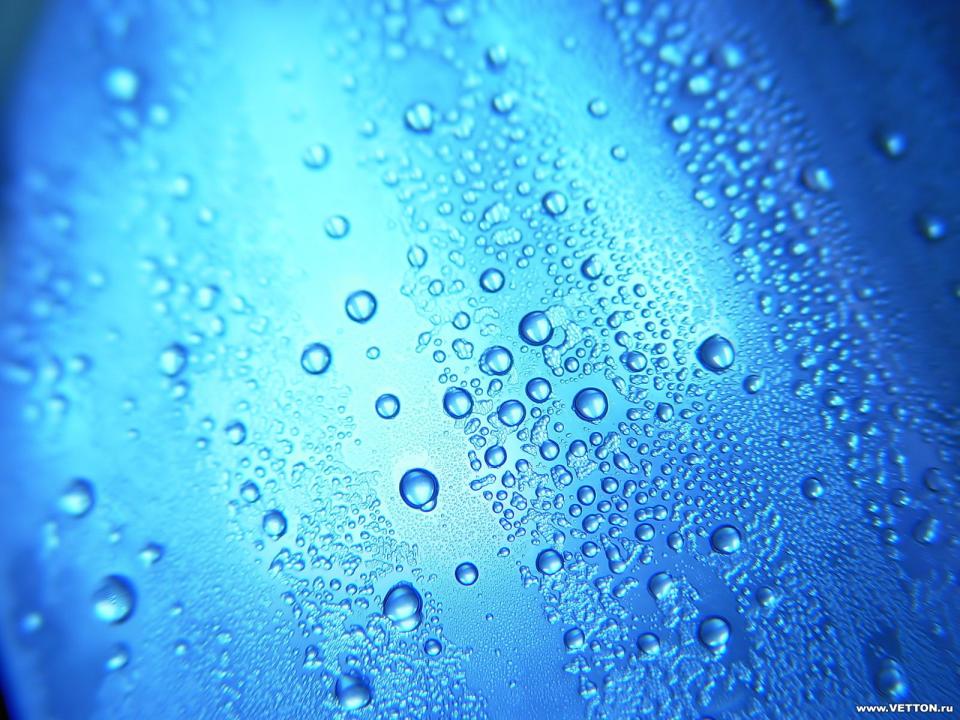 Итоги:
Играя в подвижные игры, дети развиваются не только физически, но и нравственно.
 Подвижные игры дают возможность проявить себя в творческой деятельности.
 Во время игр школьники учатся общению со сверстниками. 
Играя, ребята развивают свою память и мышление.
5.  Благодаря подвижным коллективным играм среди детей проявляются лидеры, «светлые головы» и инициаторы.
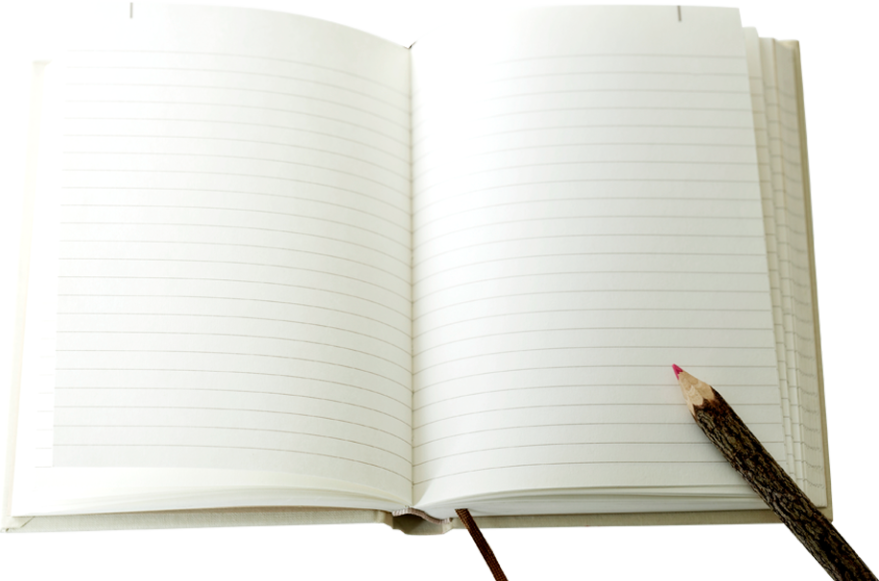 Участники кружка
1 класс
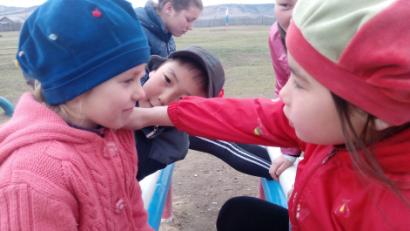 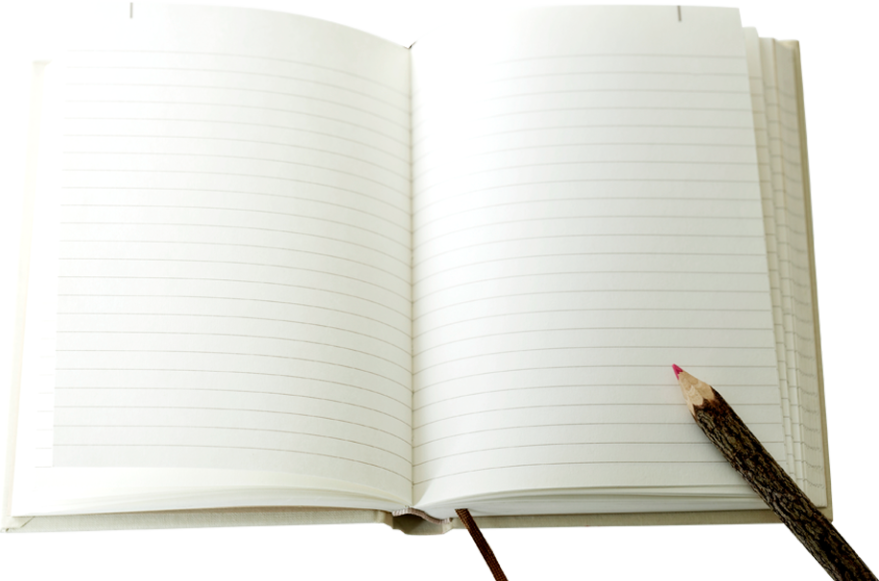 2 класс
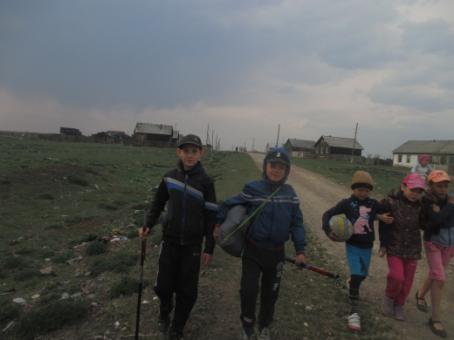 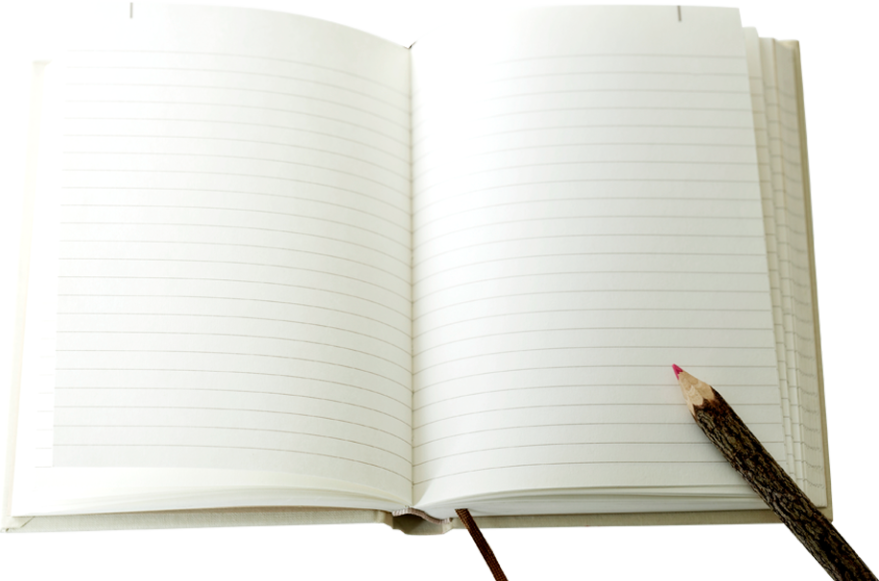 3 класс
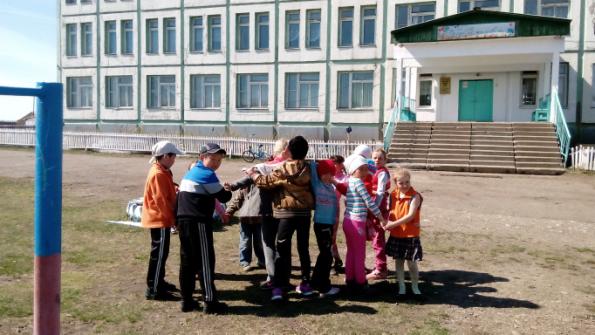 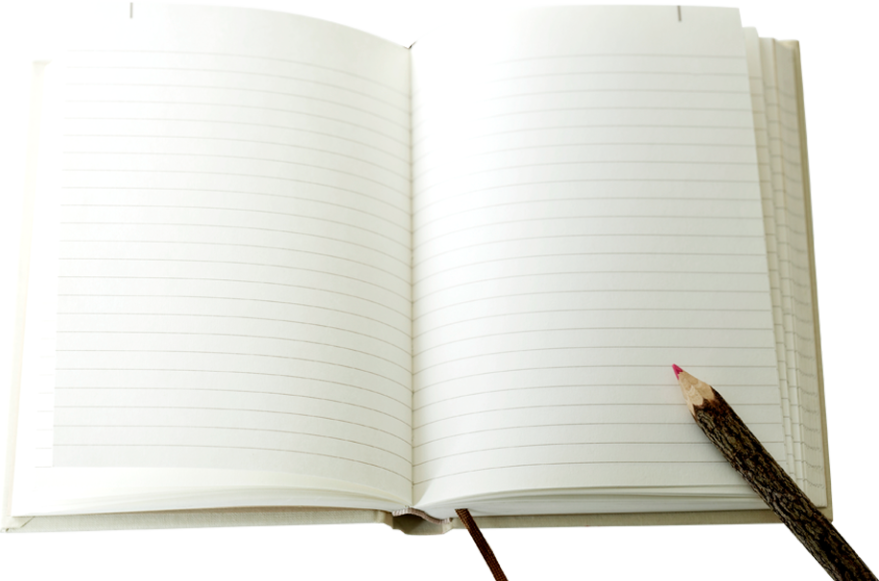 4 класс
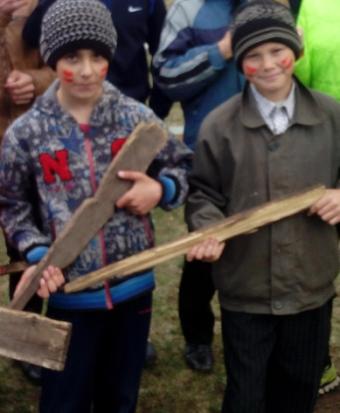 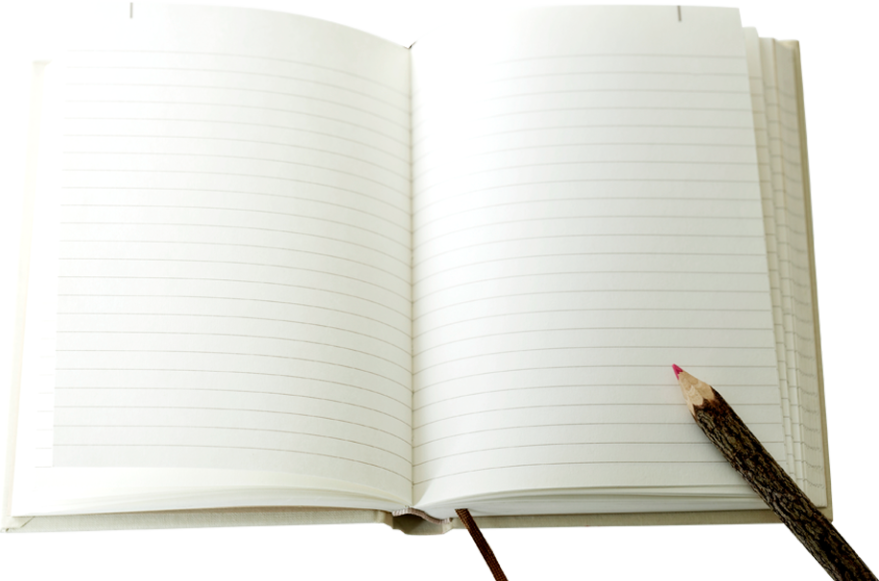 5 класс
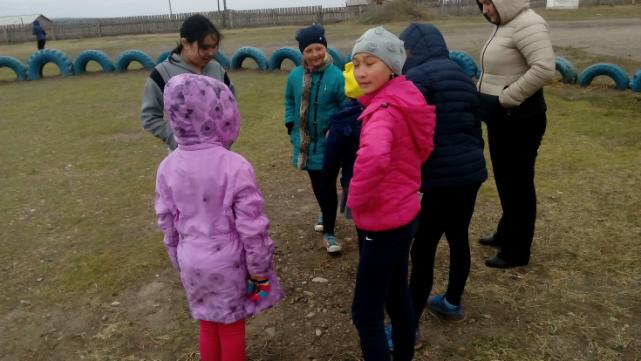 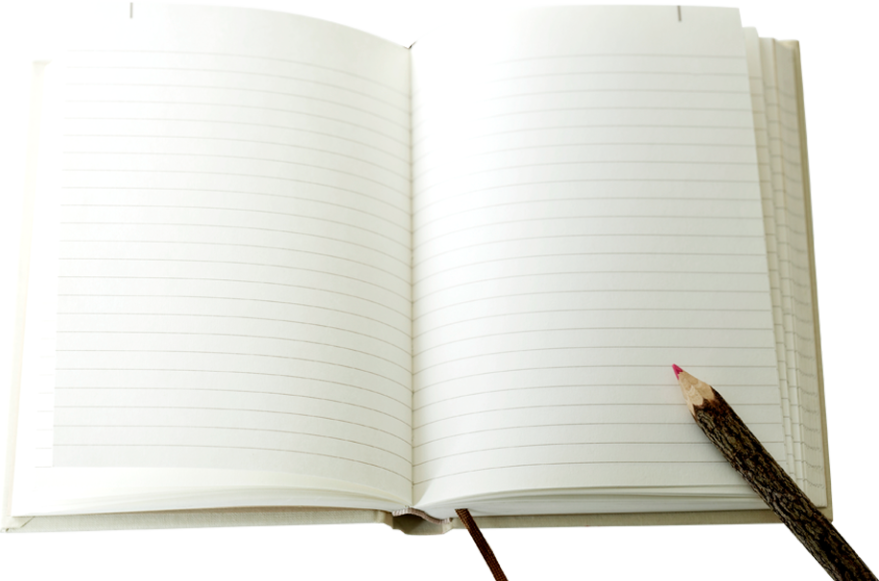 6 класс
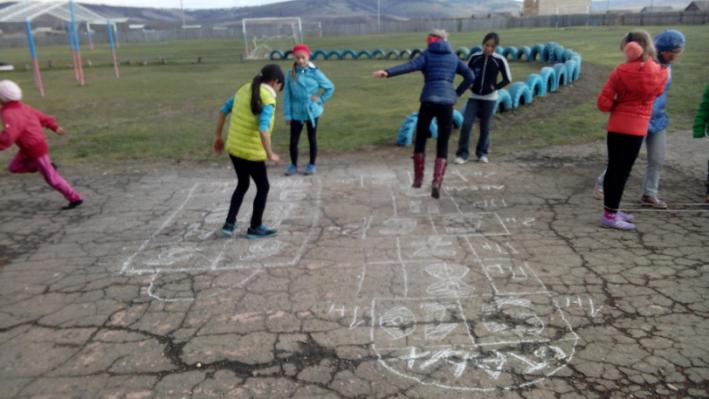 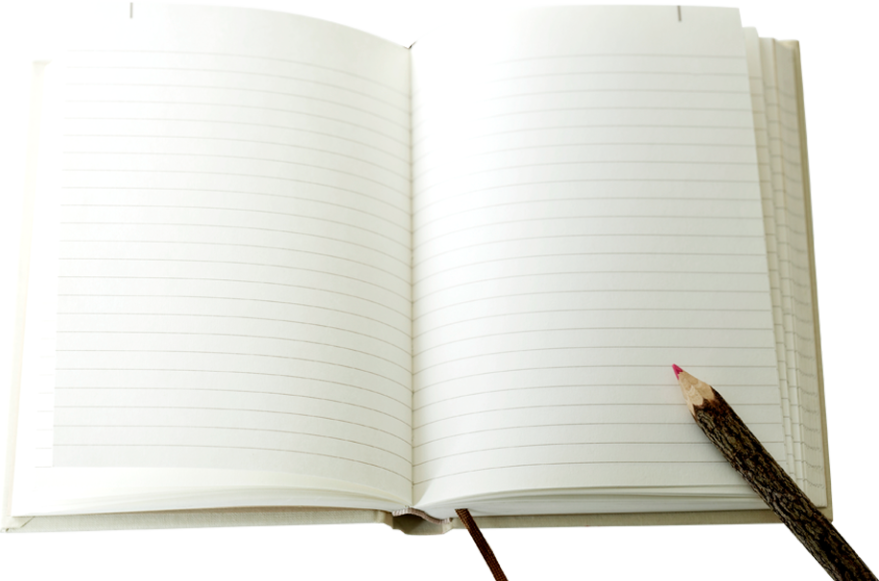 7 класс
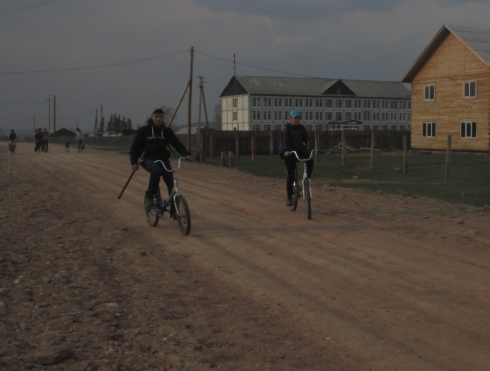 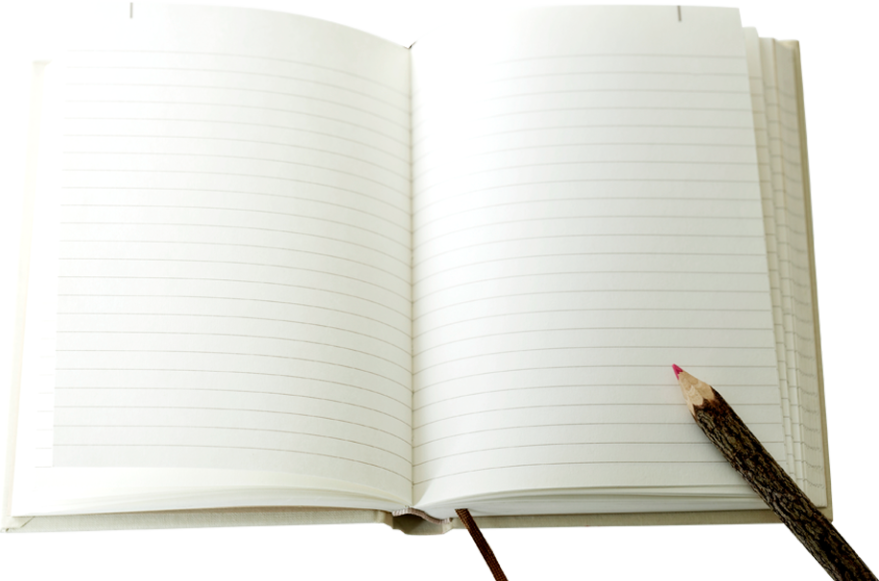 8 класс
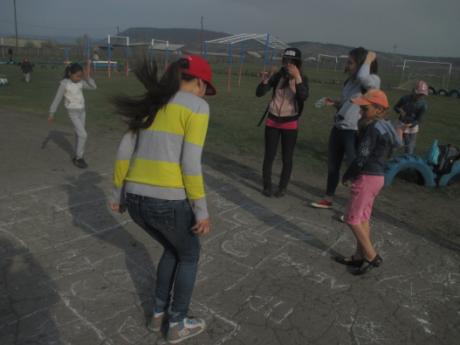 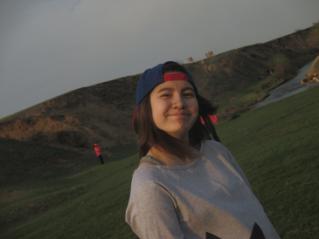 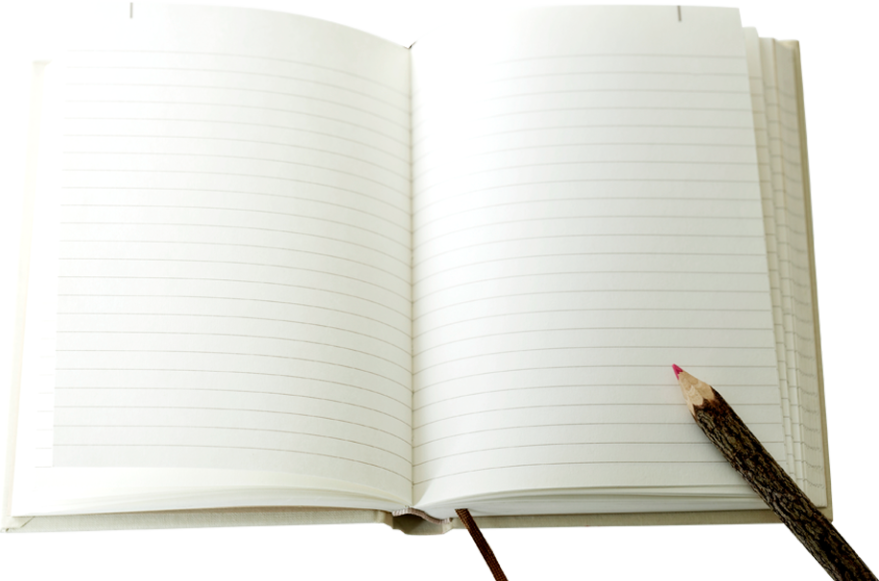 9 класс
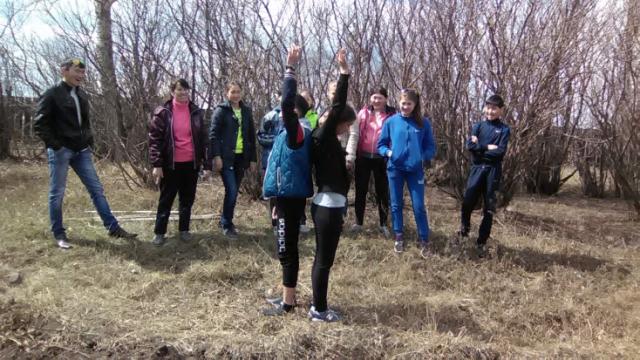 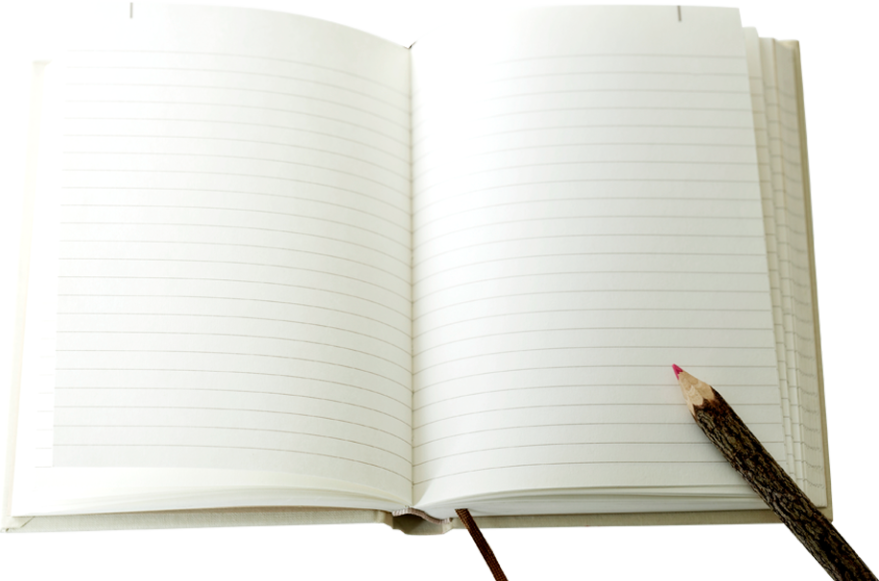 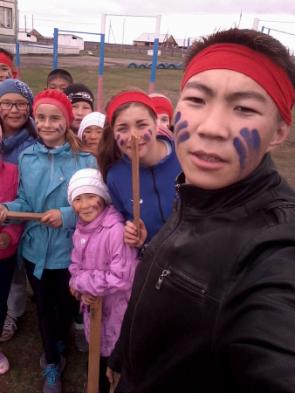 10 класс
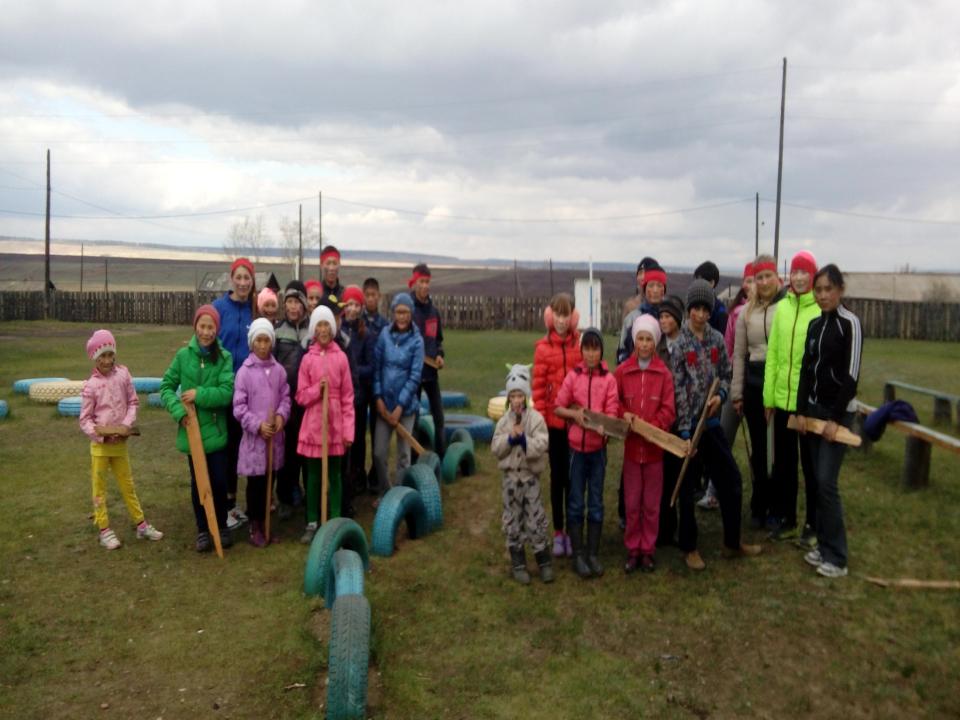 фотоотчет
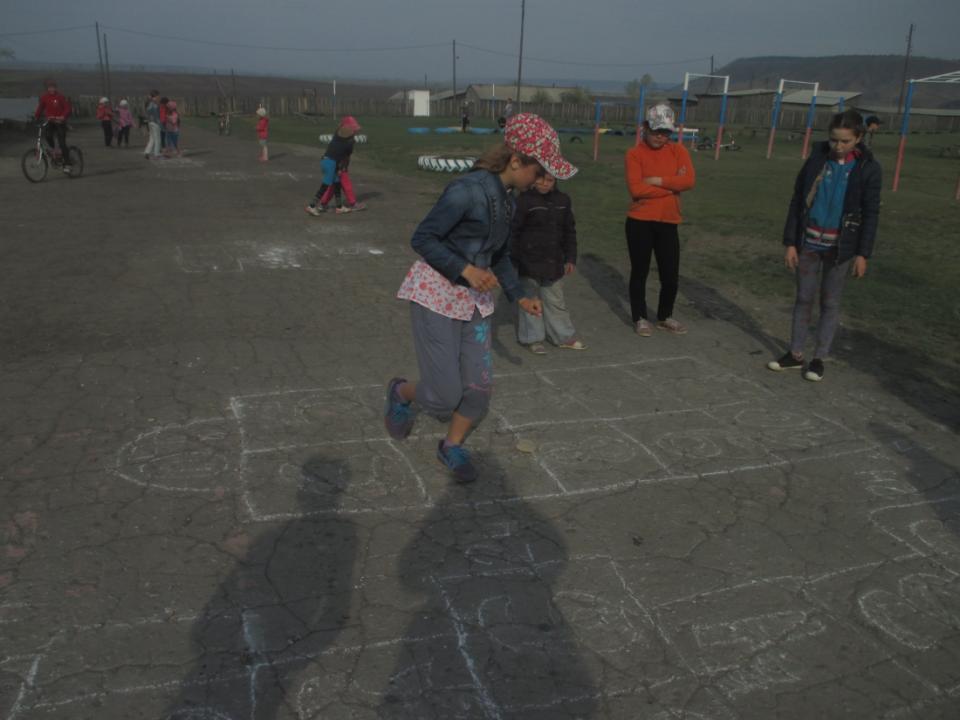 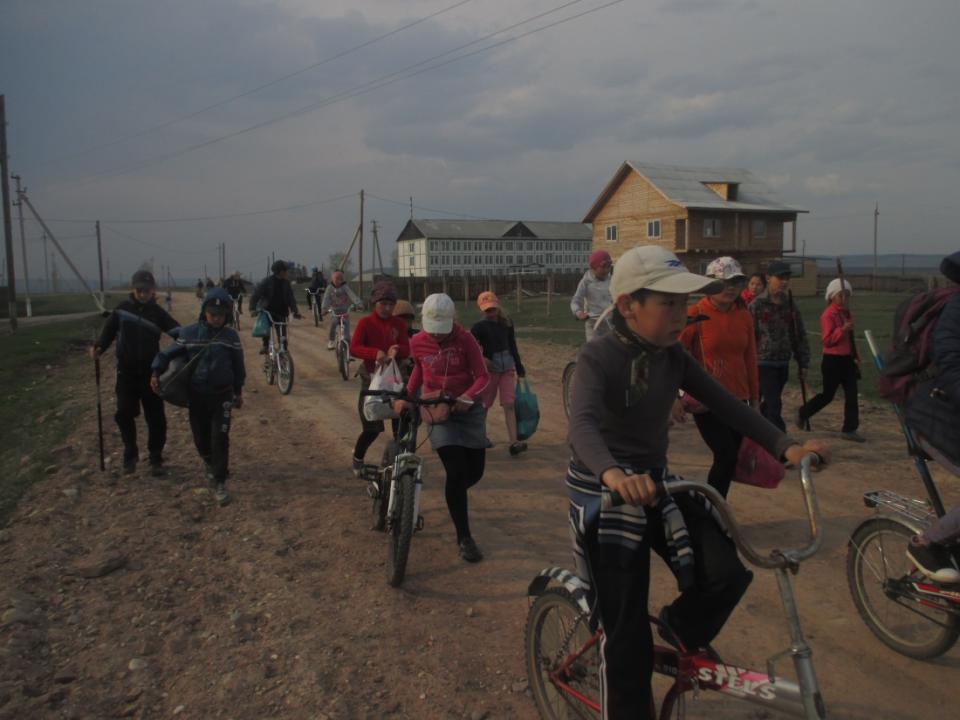 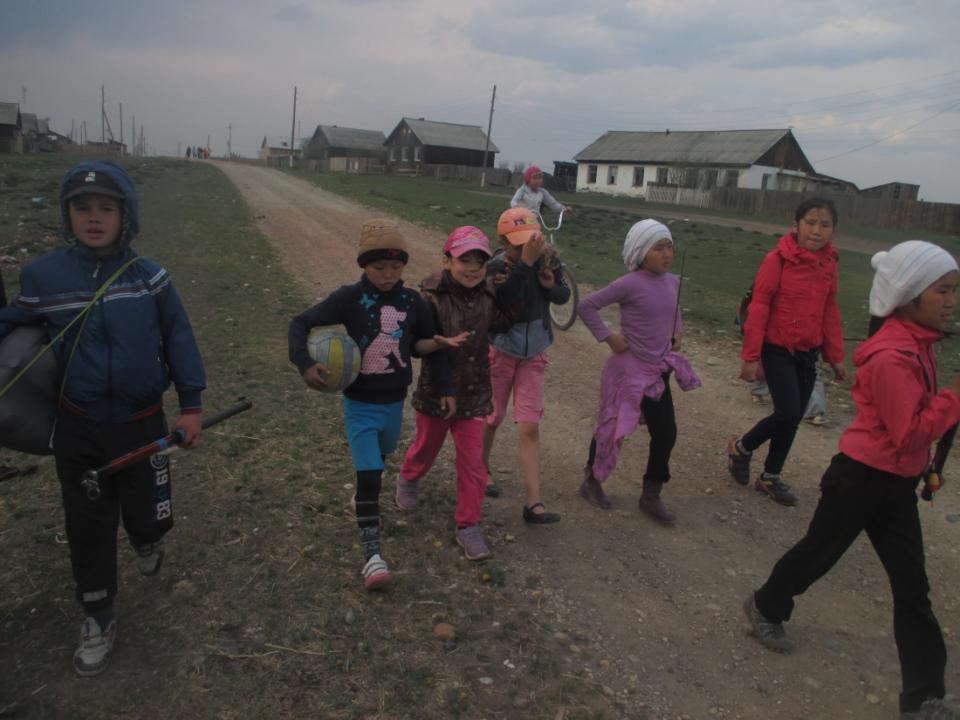 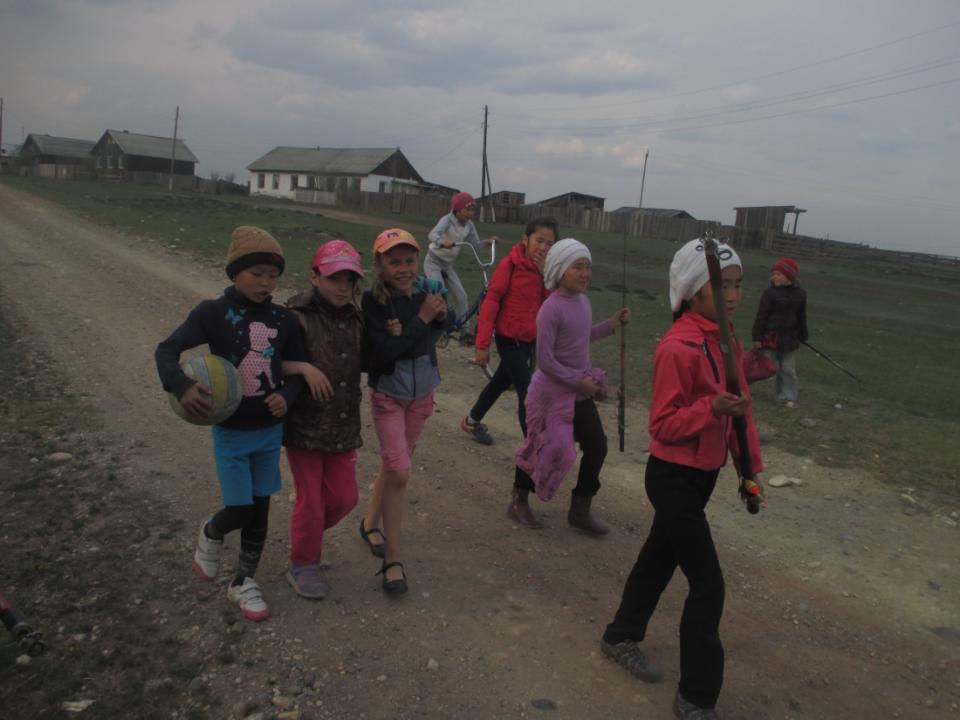 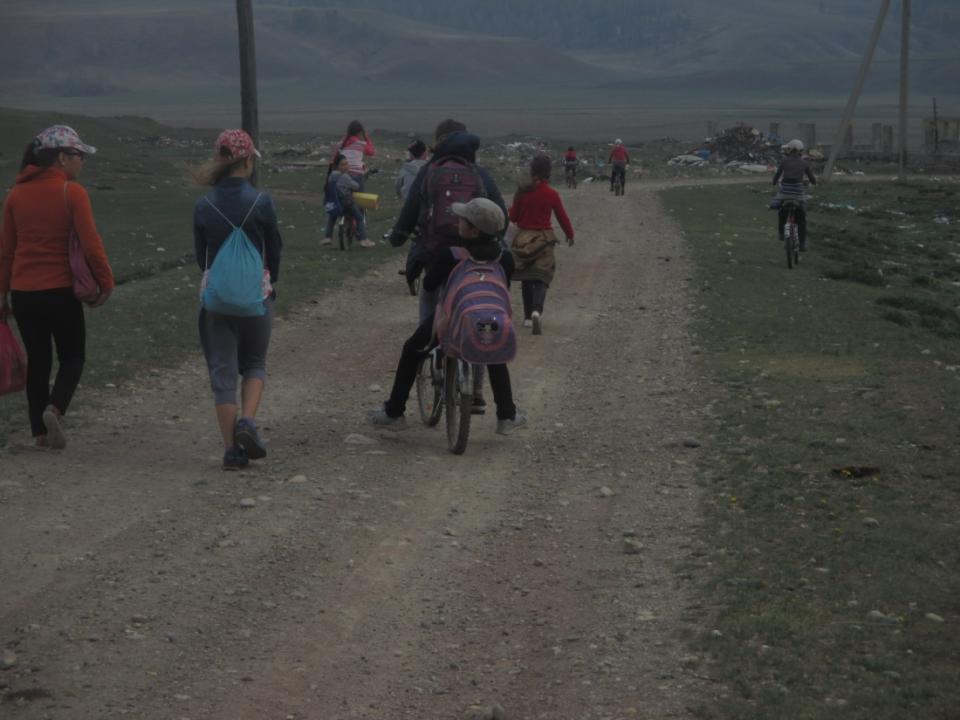 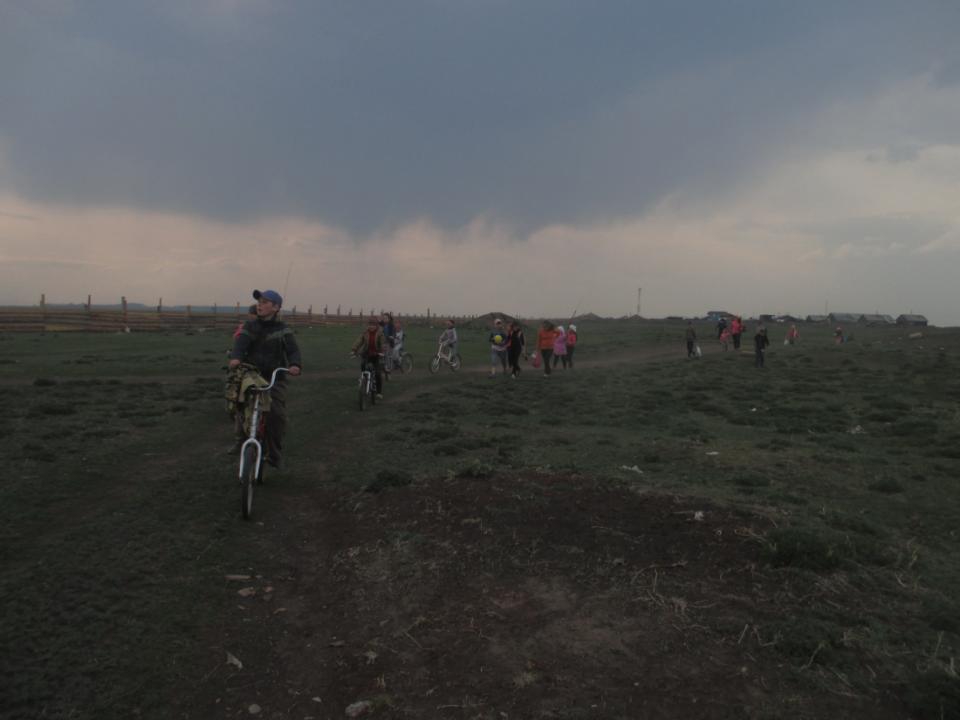 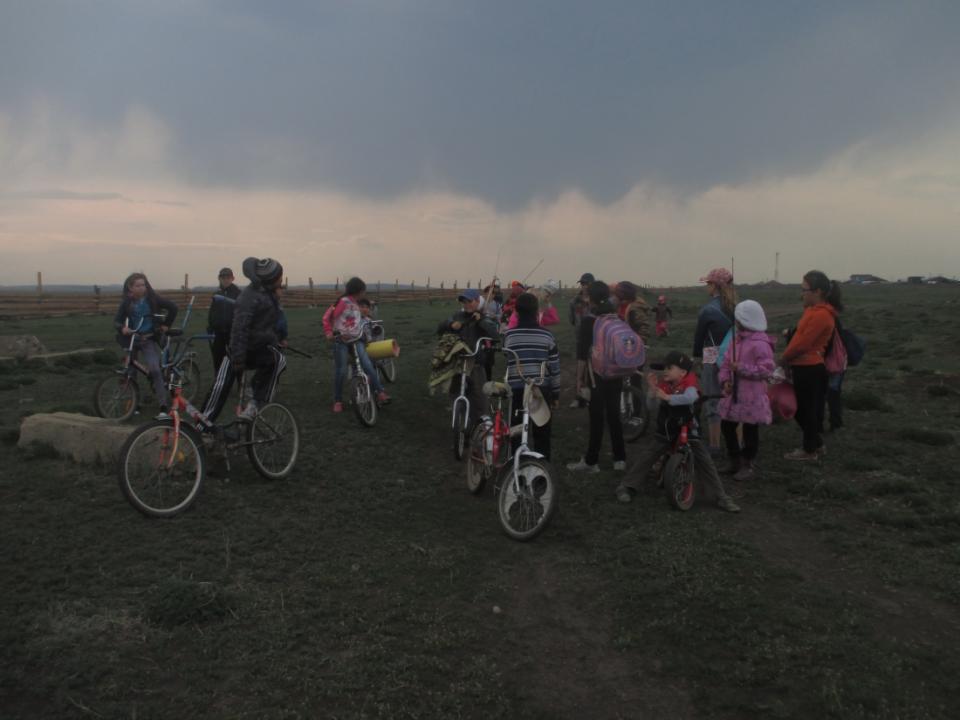 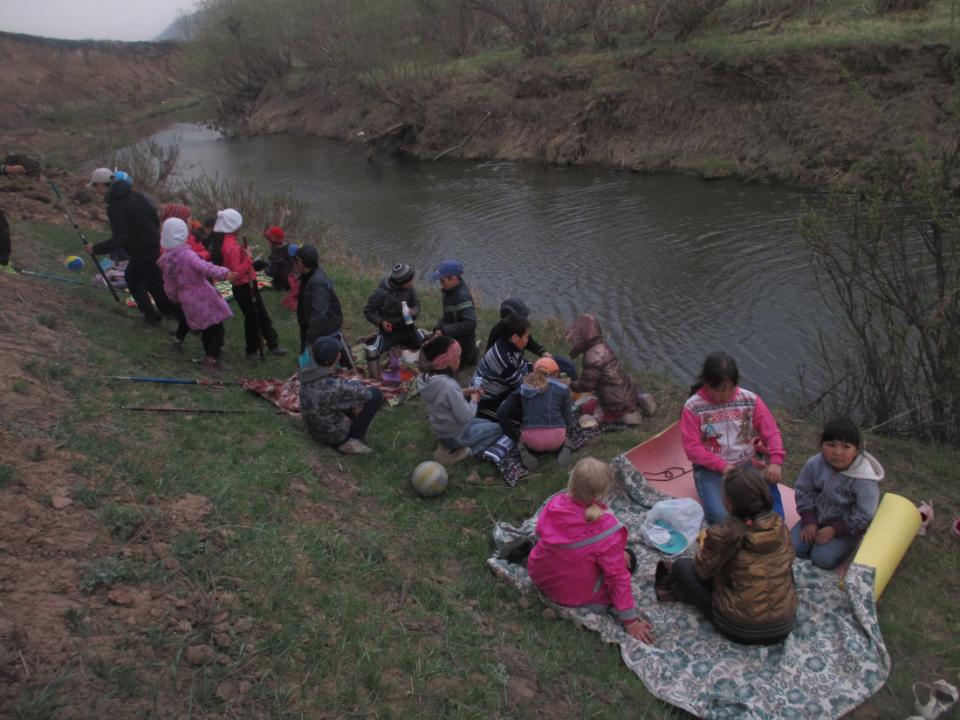 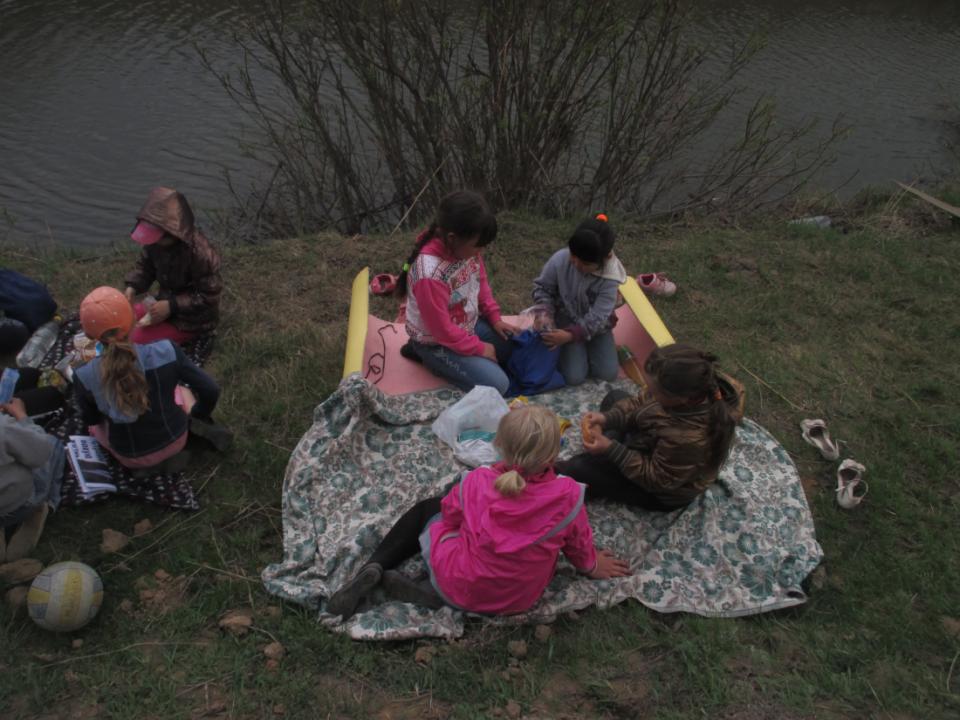 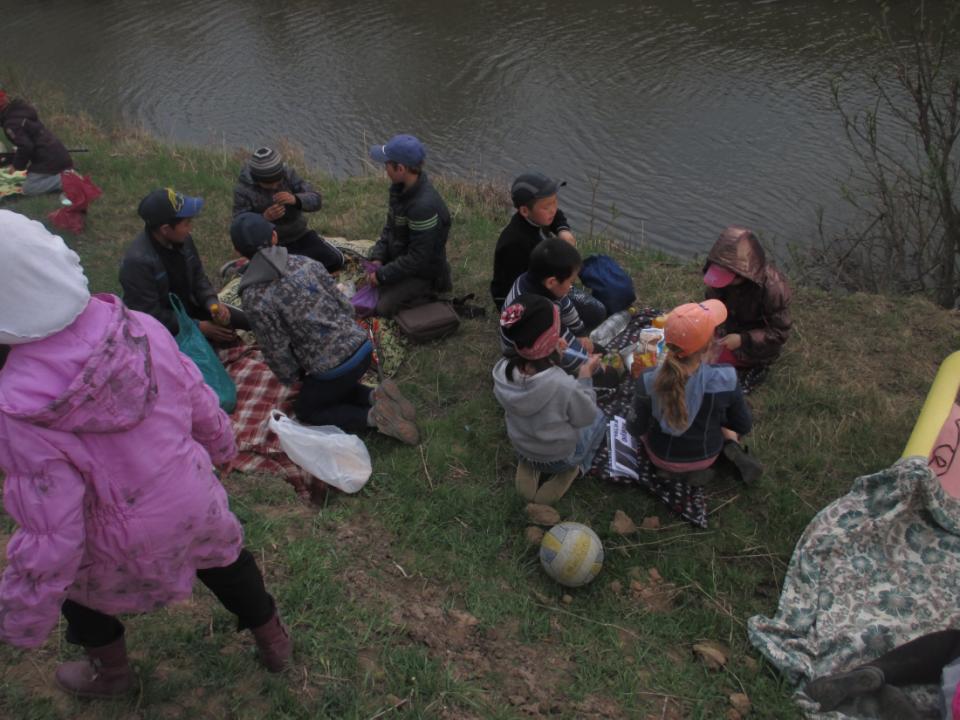 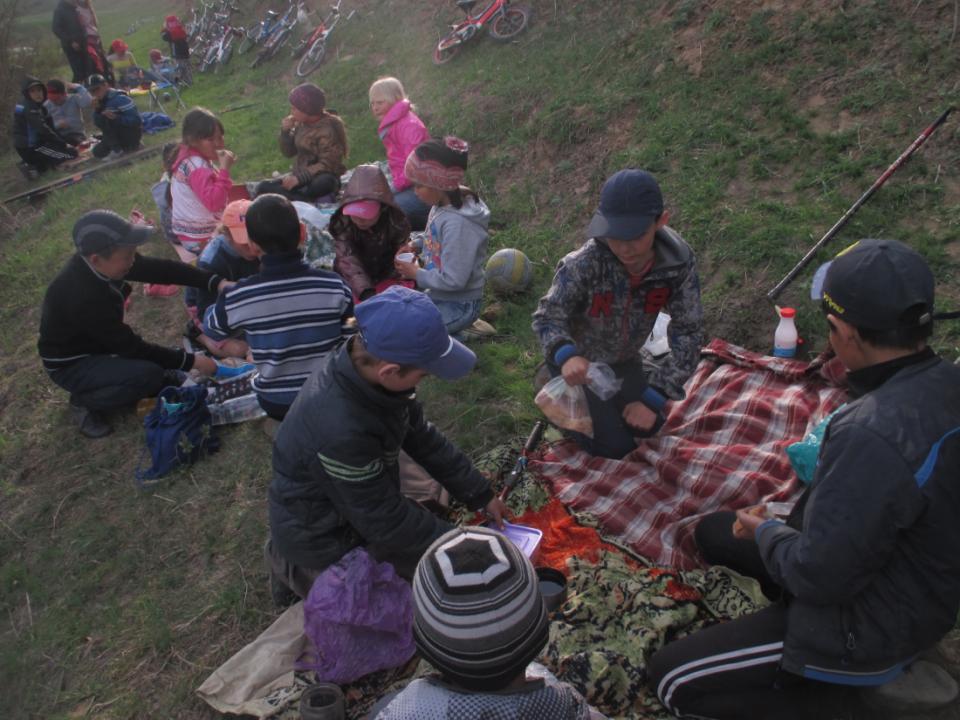 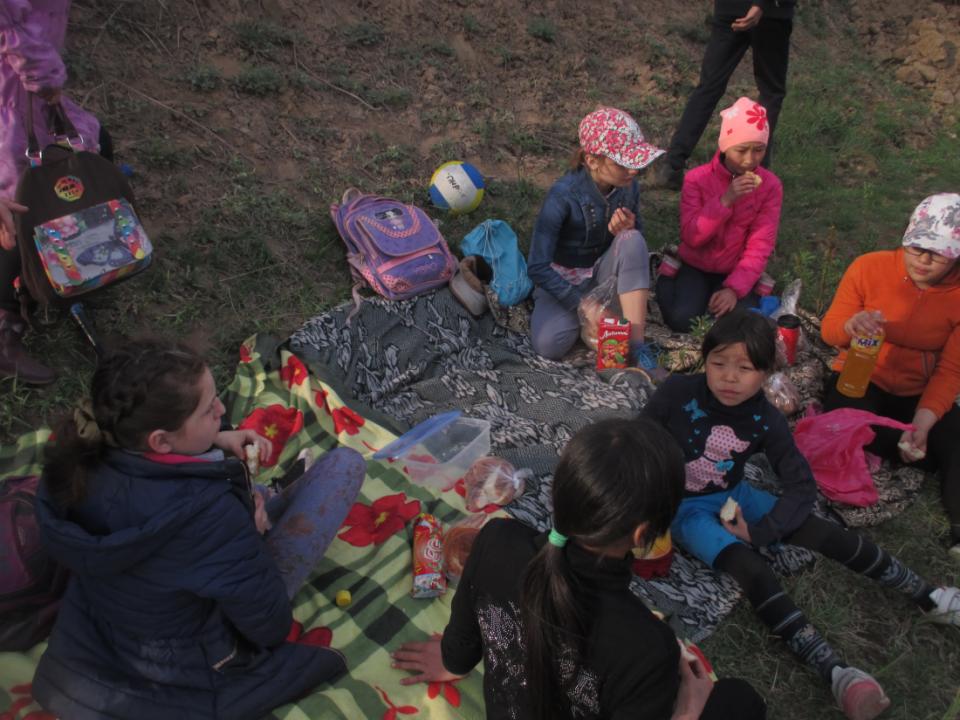 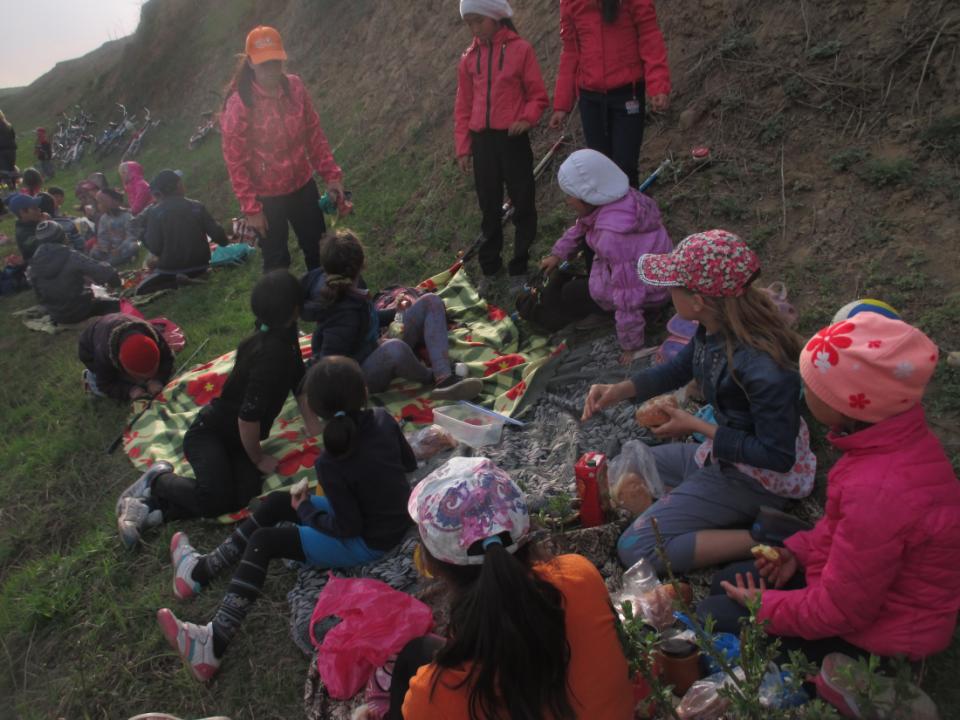 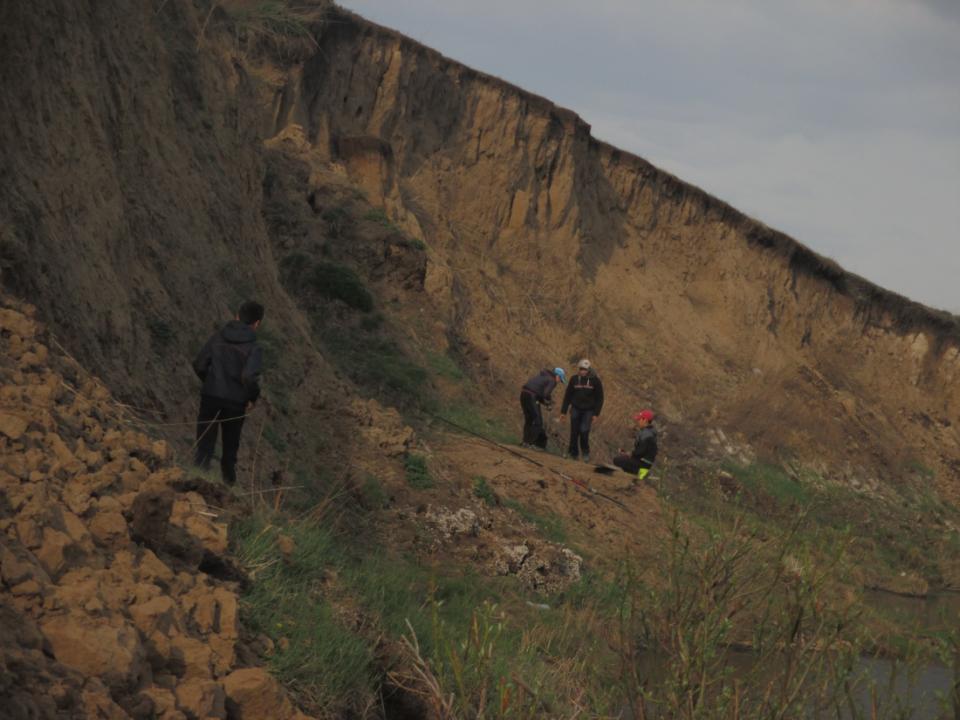 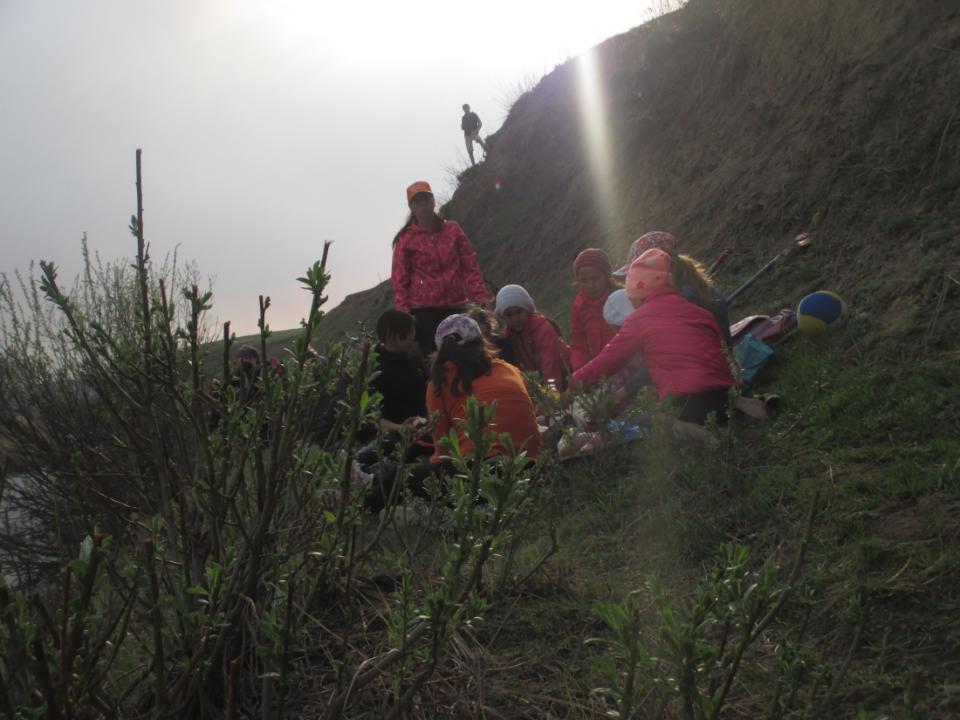 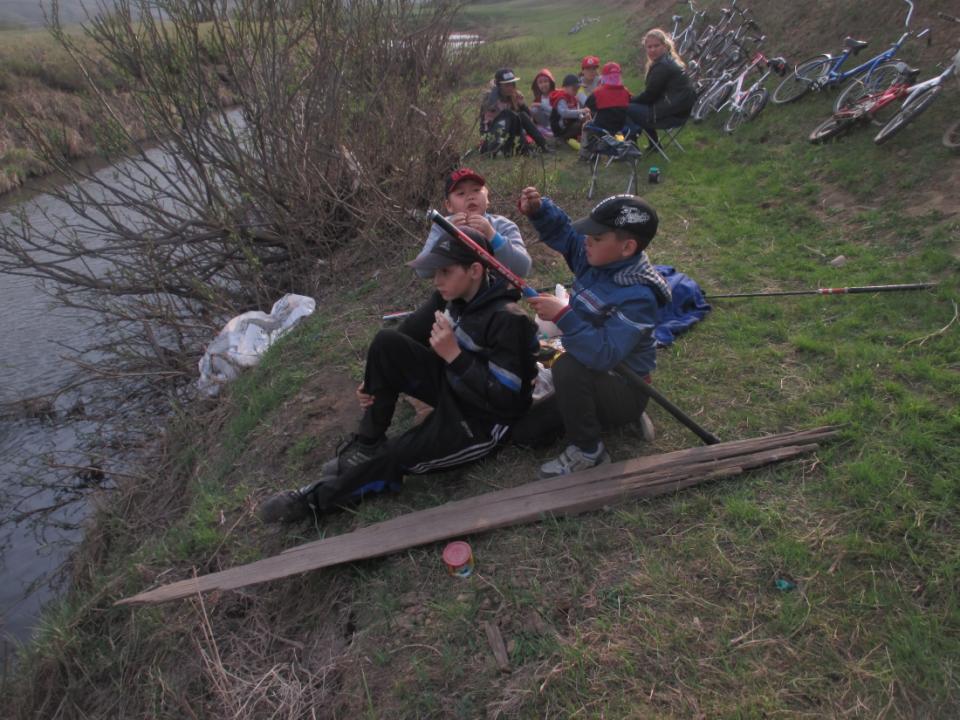 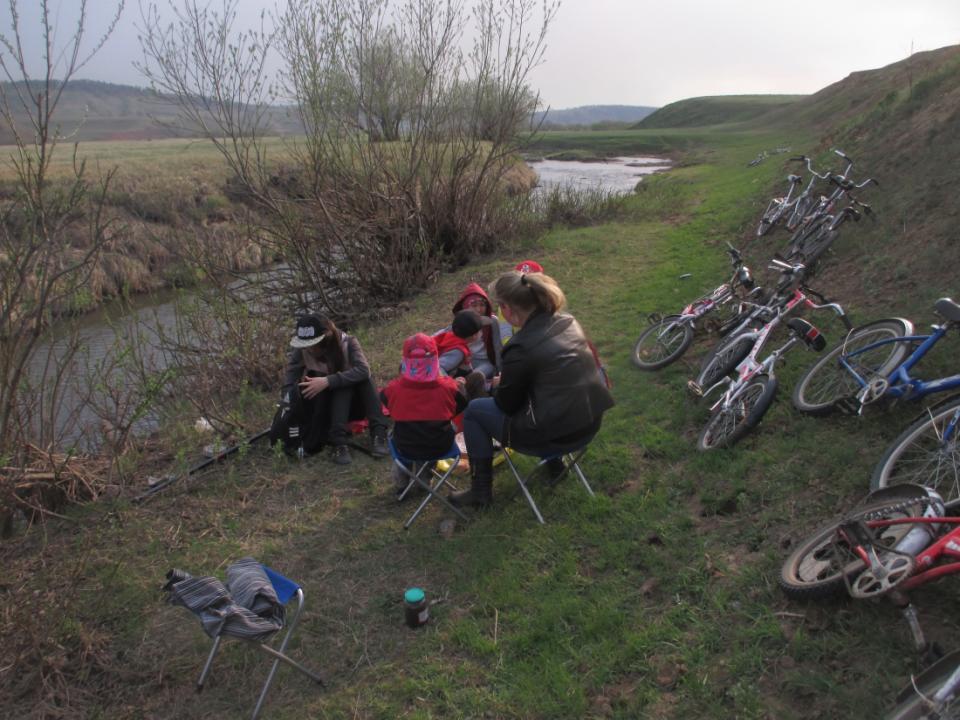 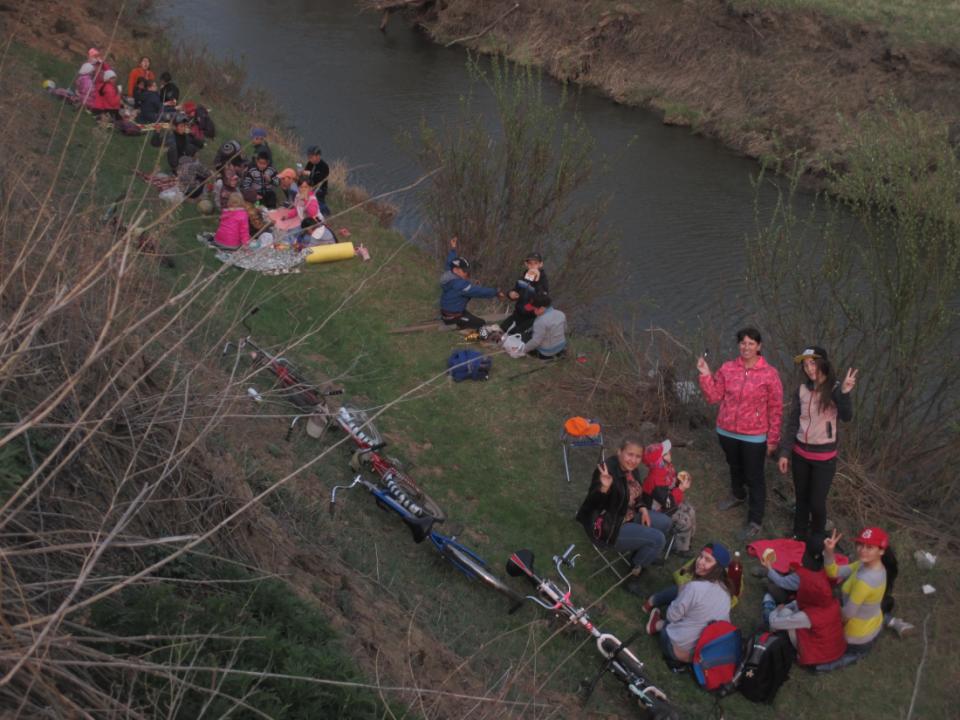 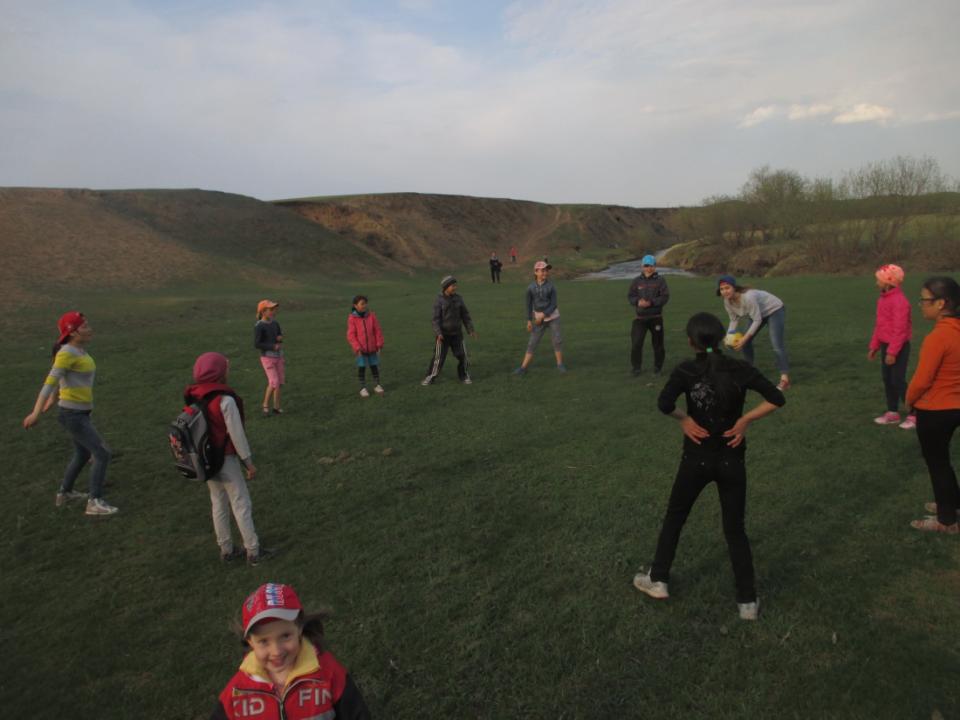 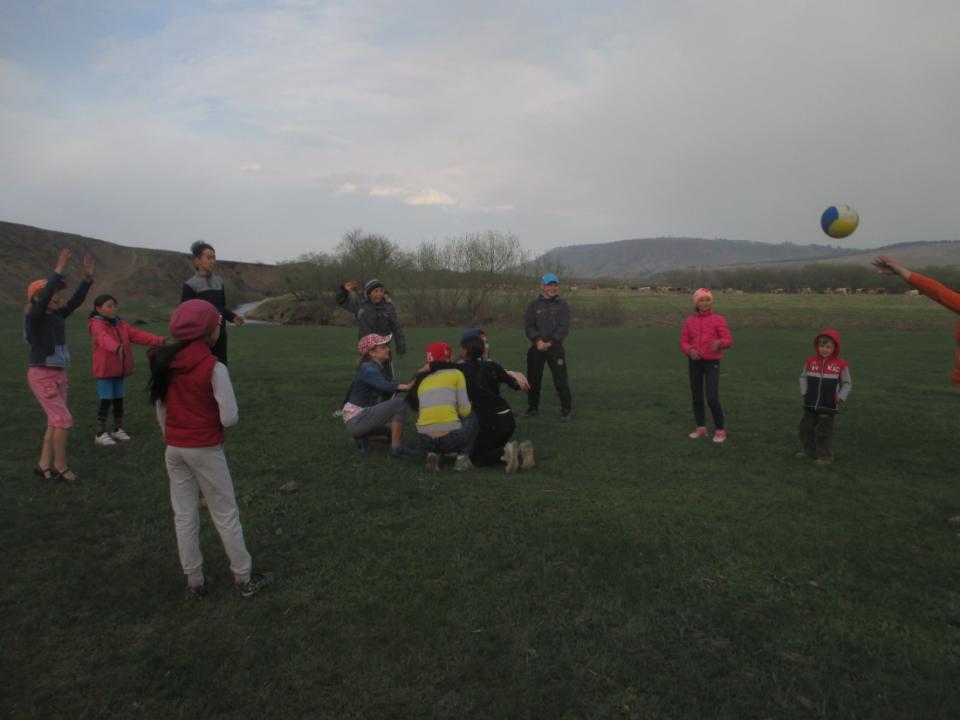 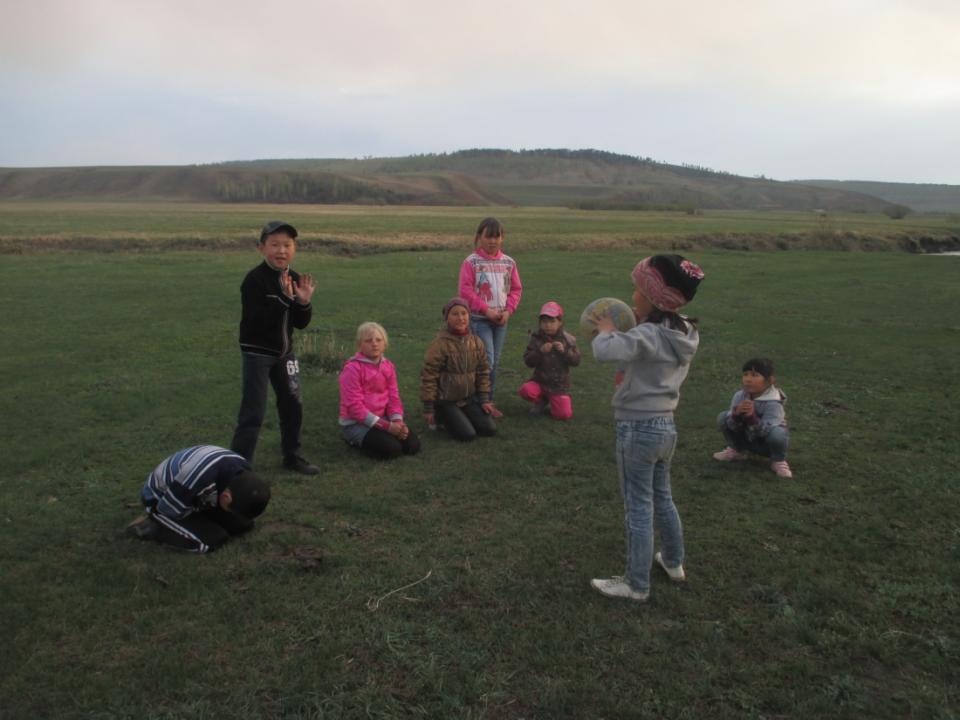 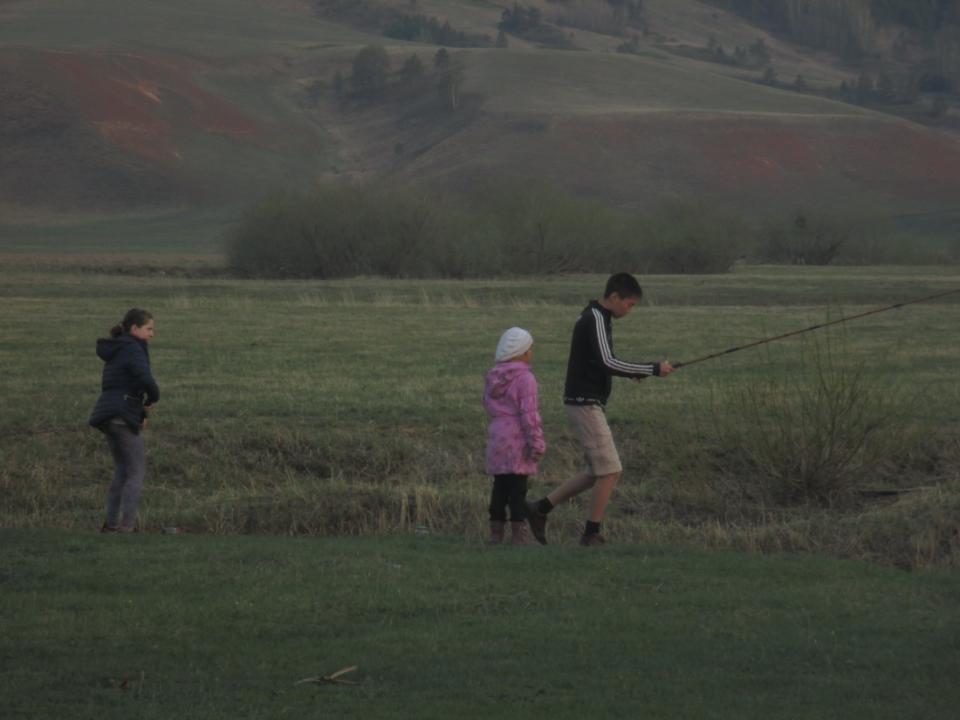 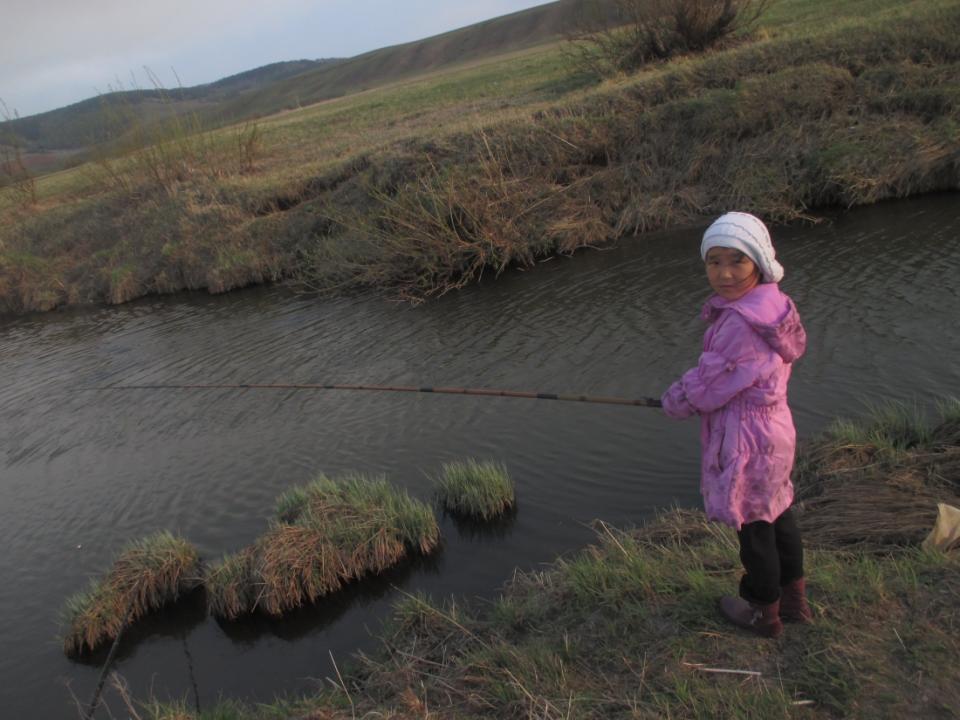 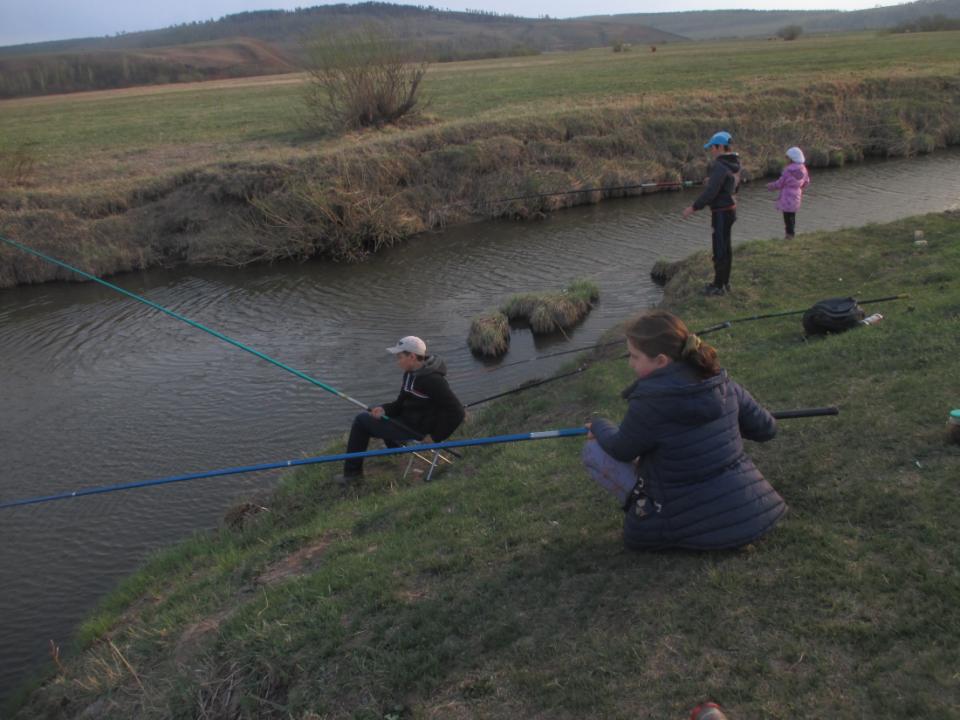 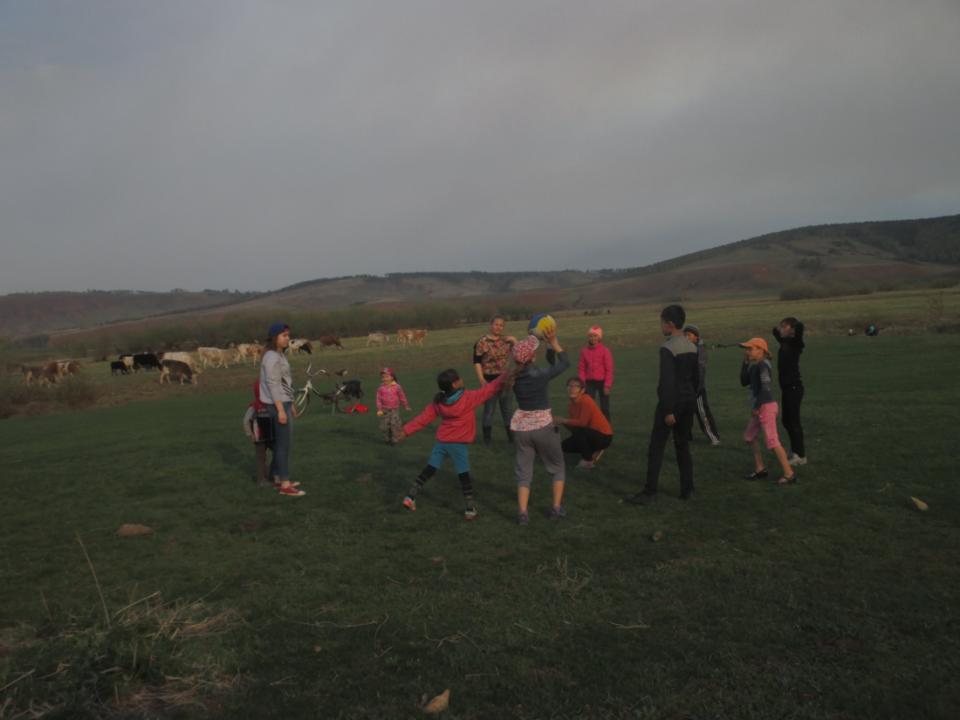 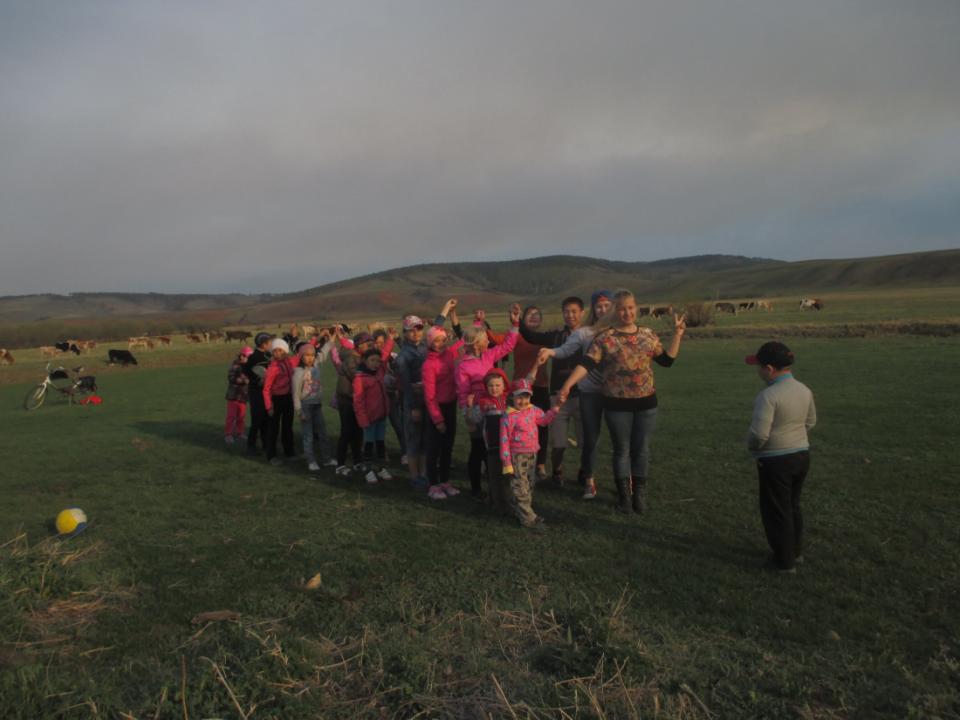 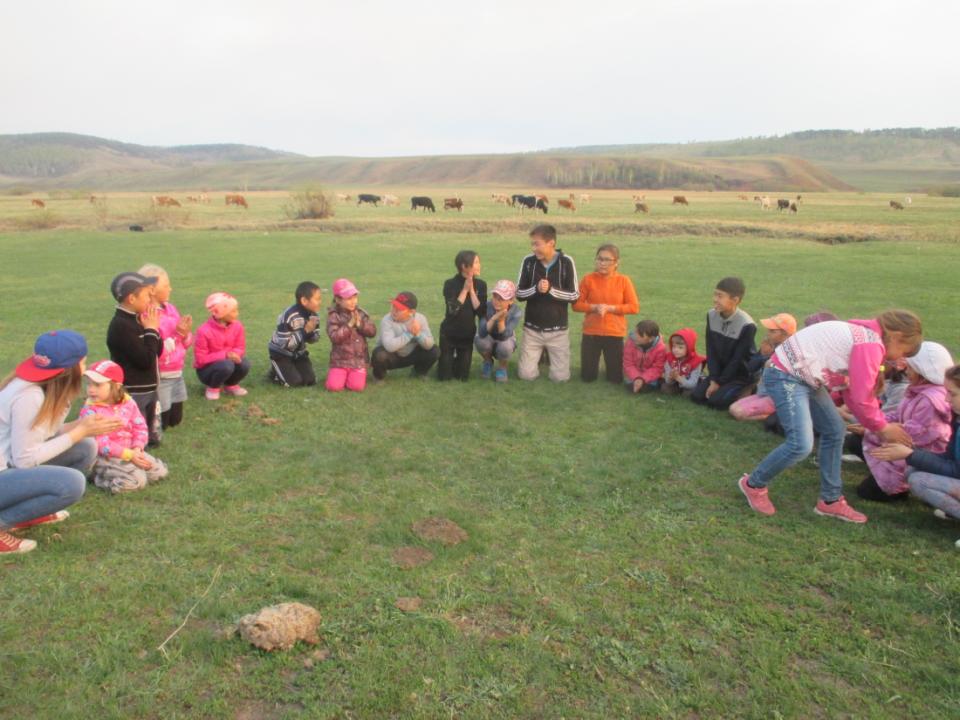 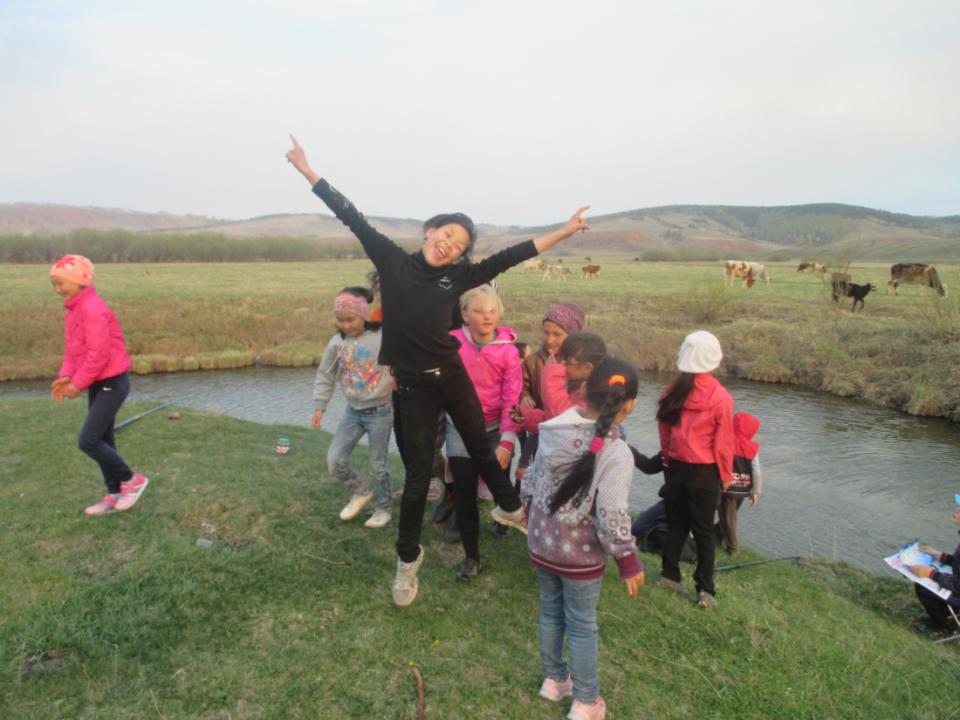 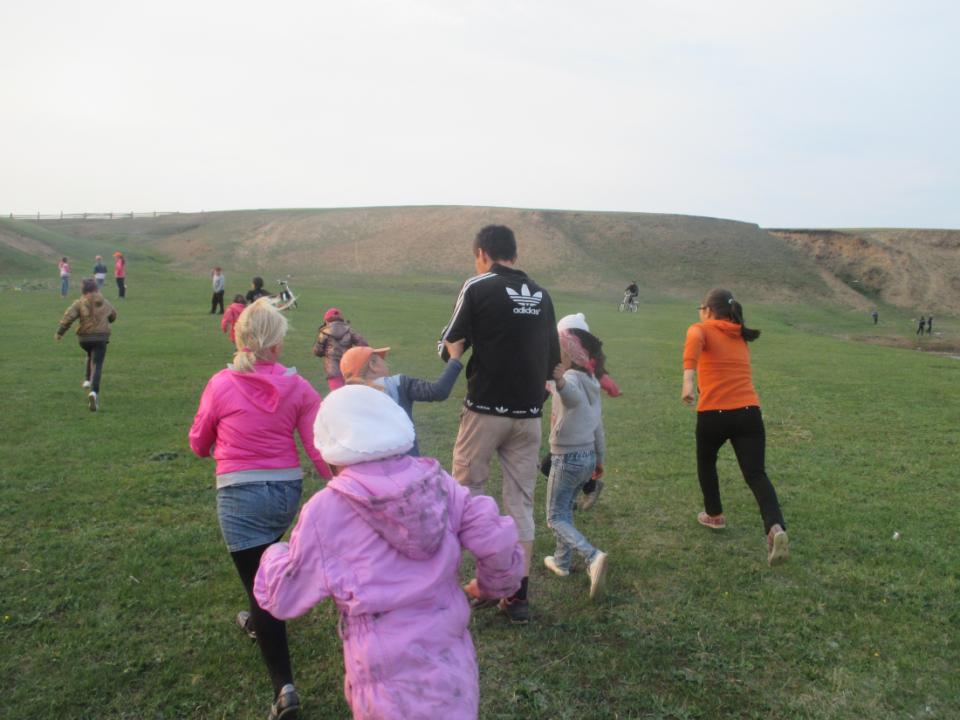 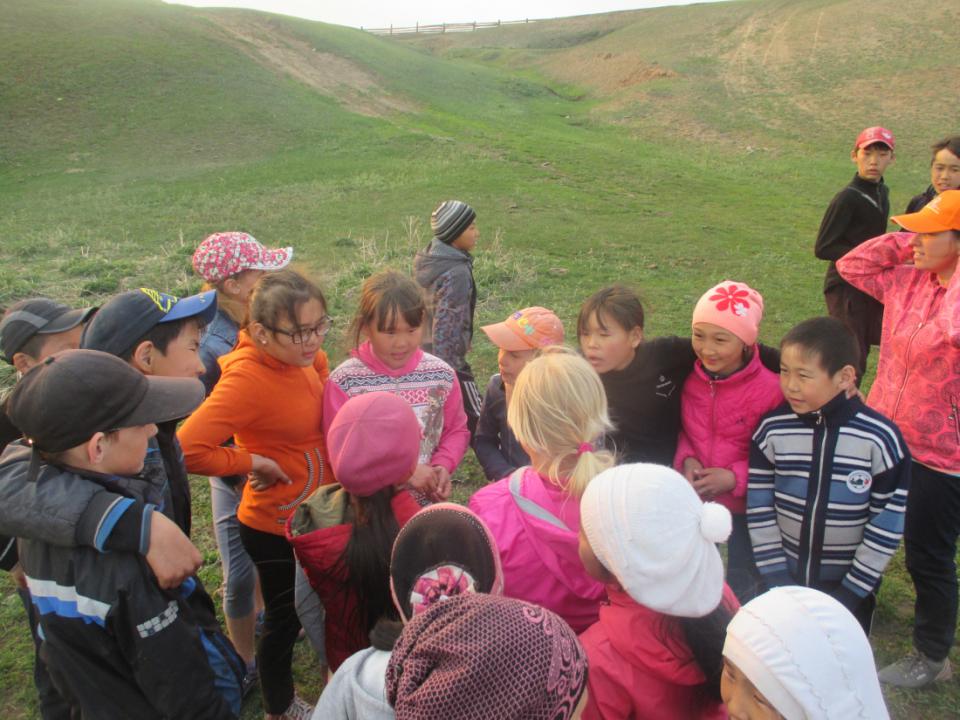 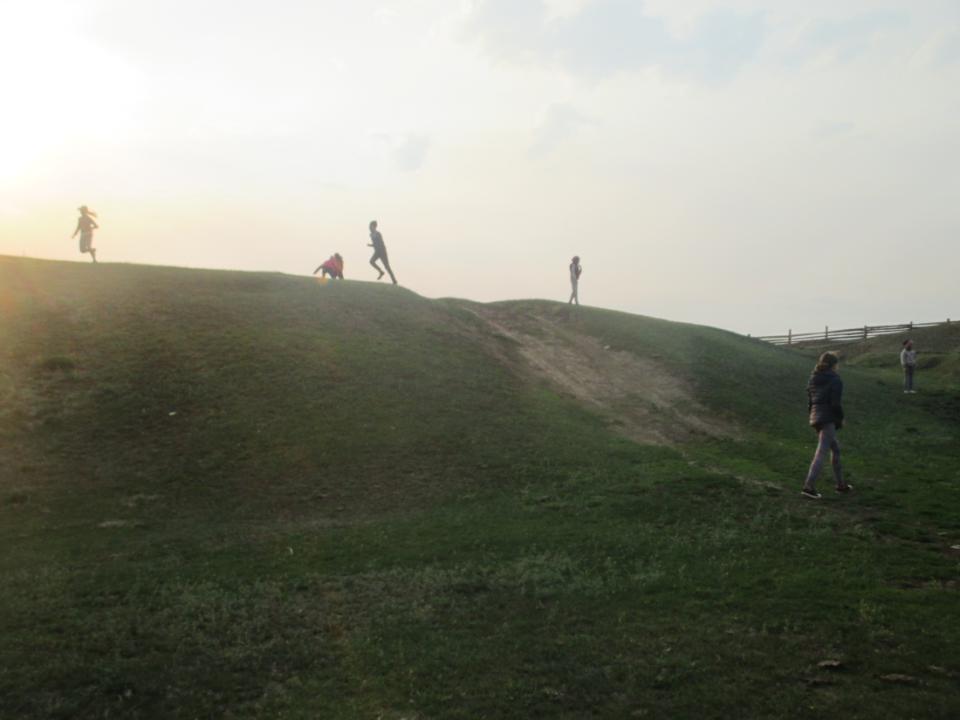 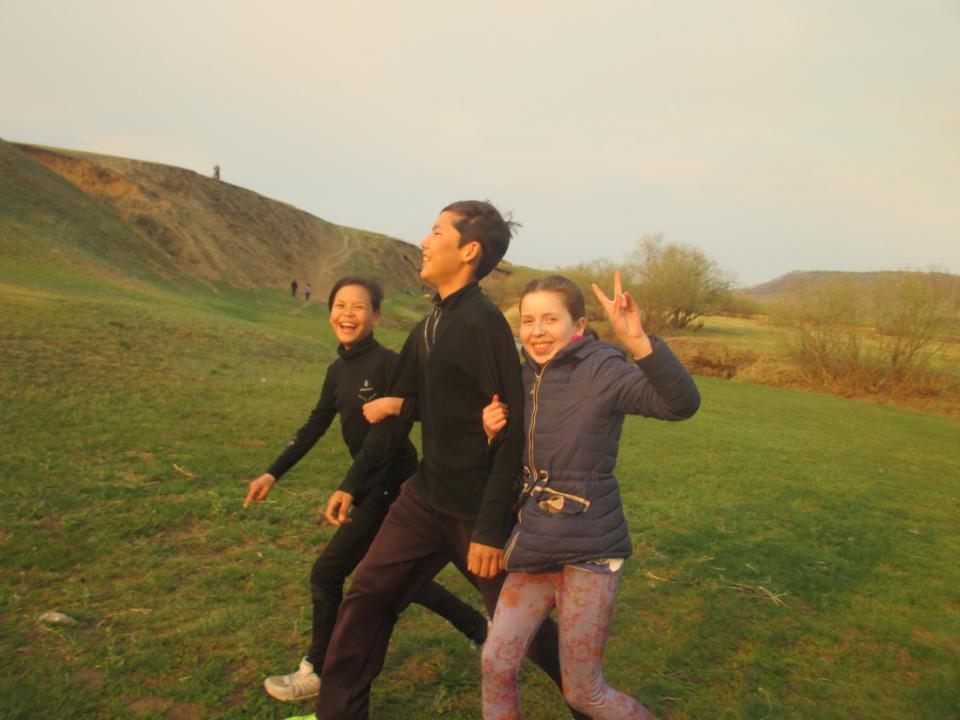 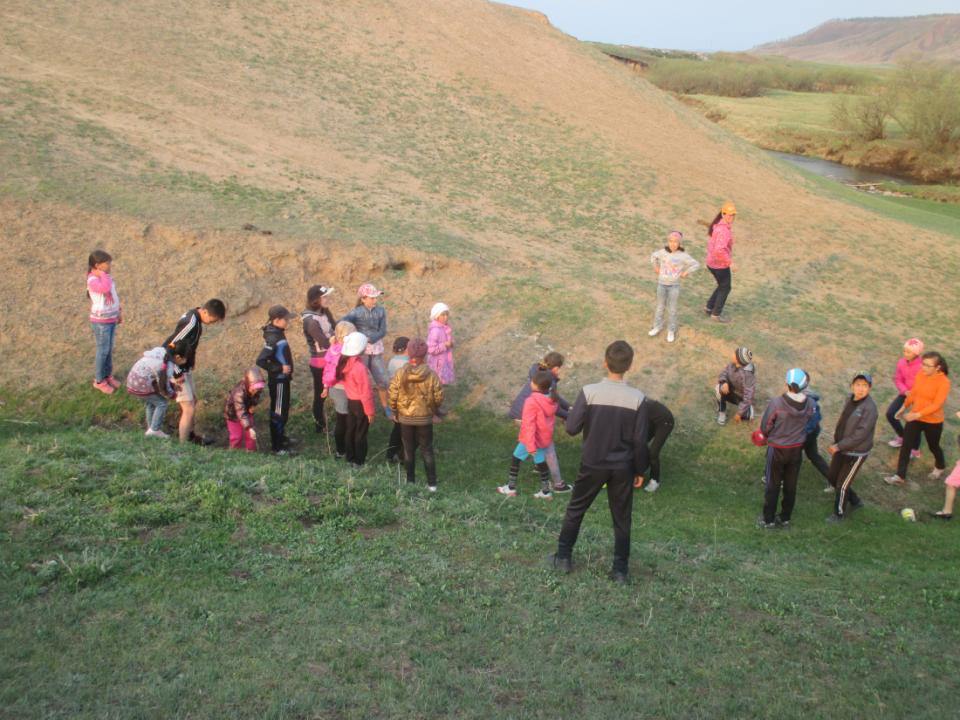 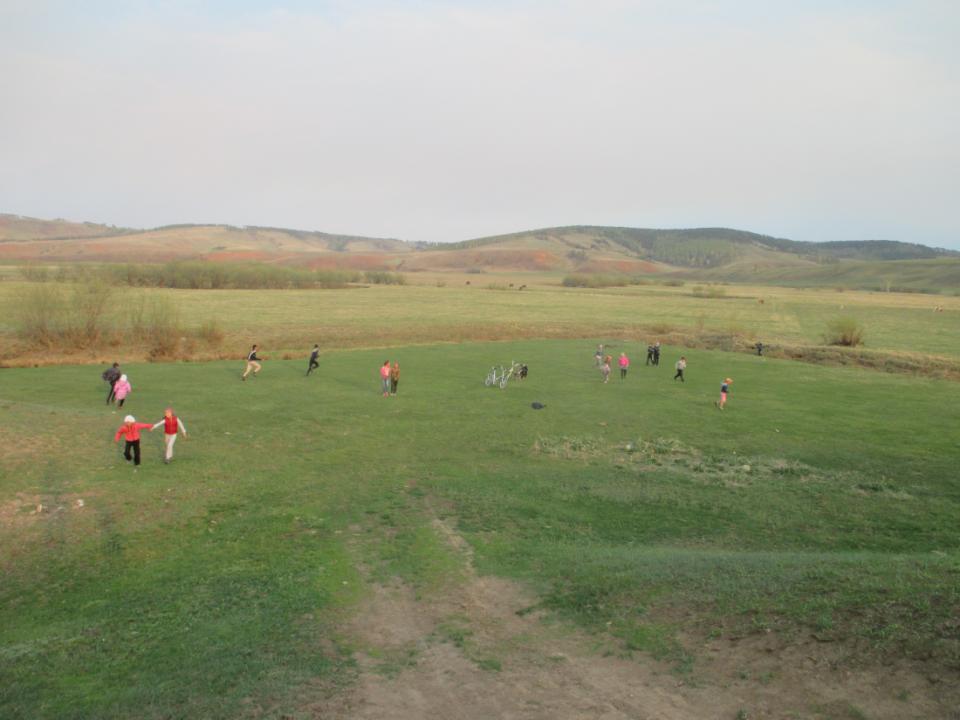 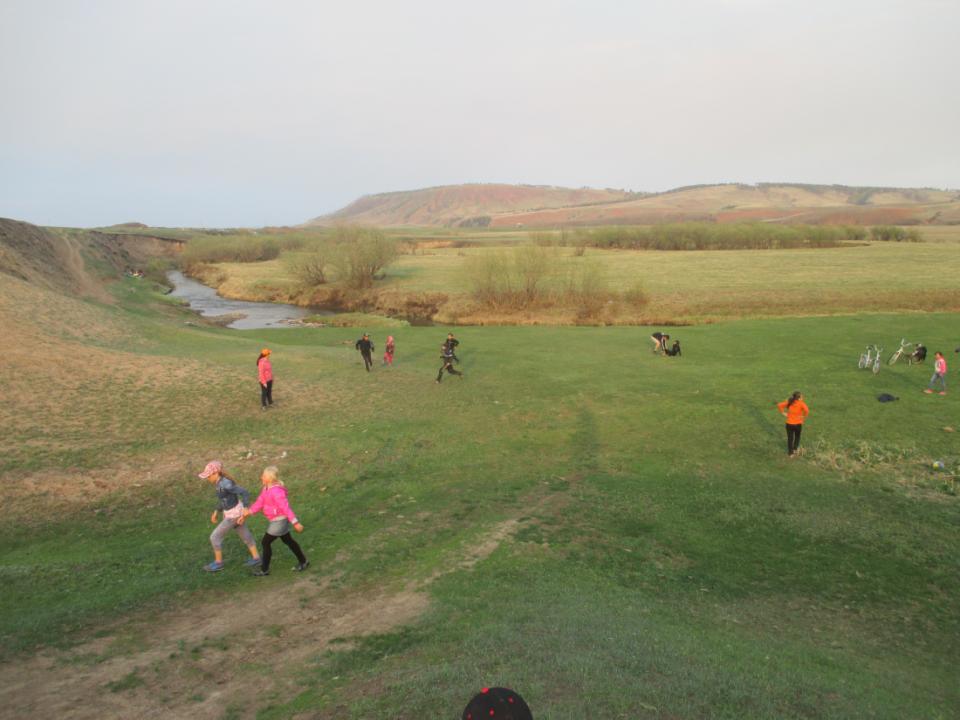 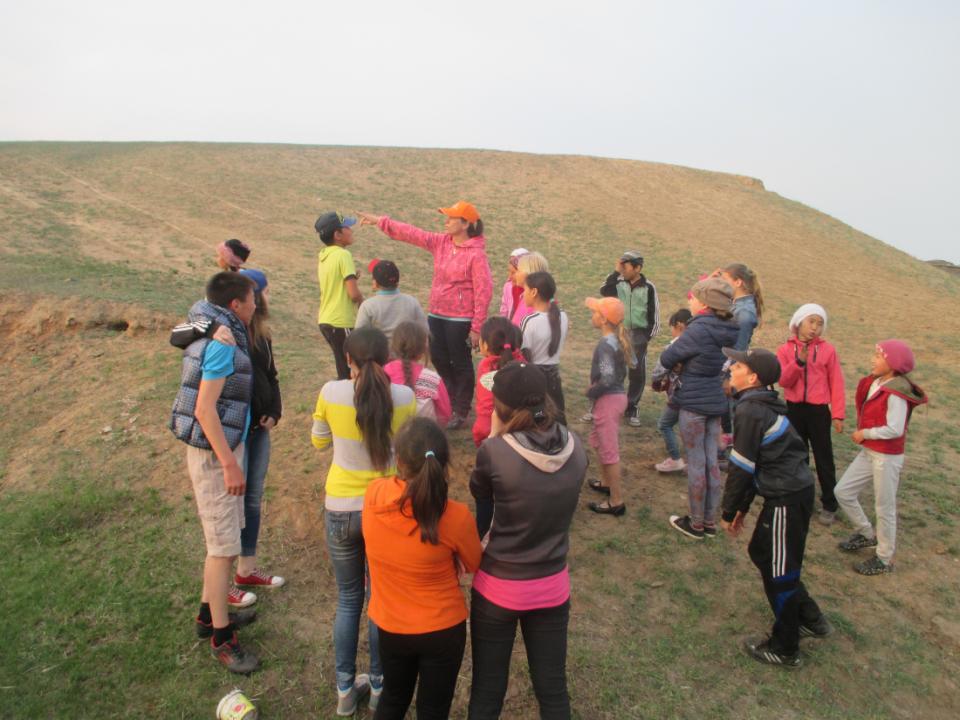 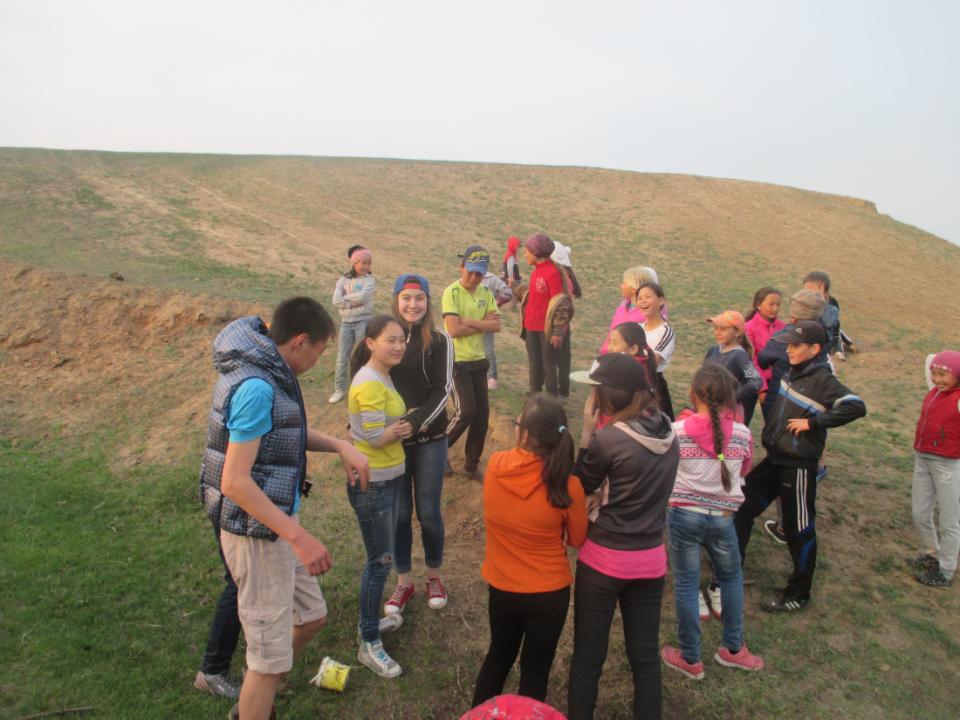 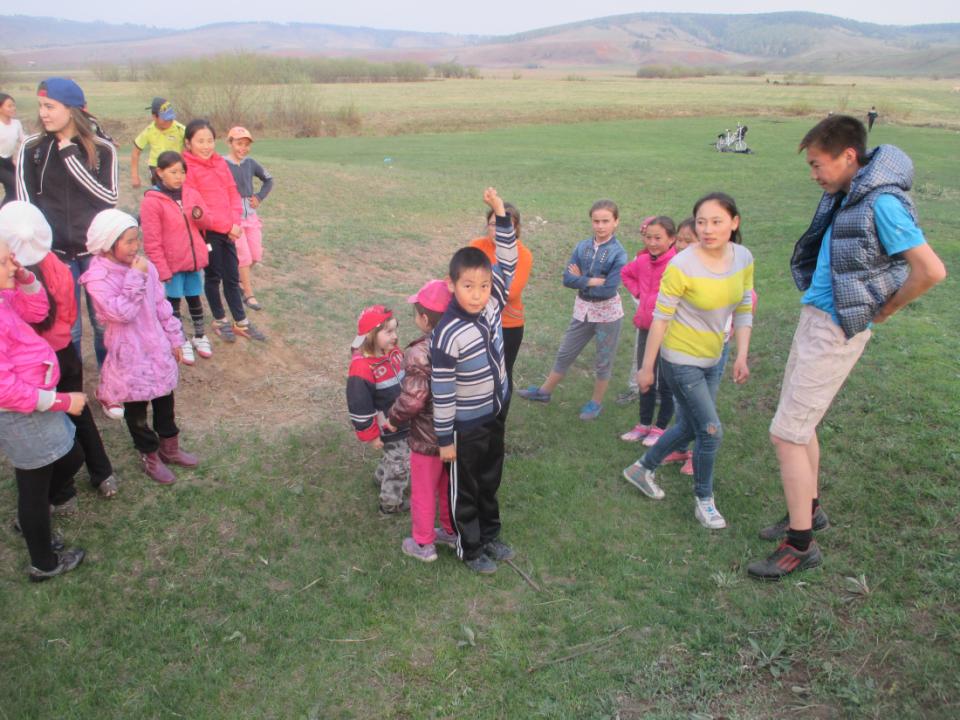 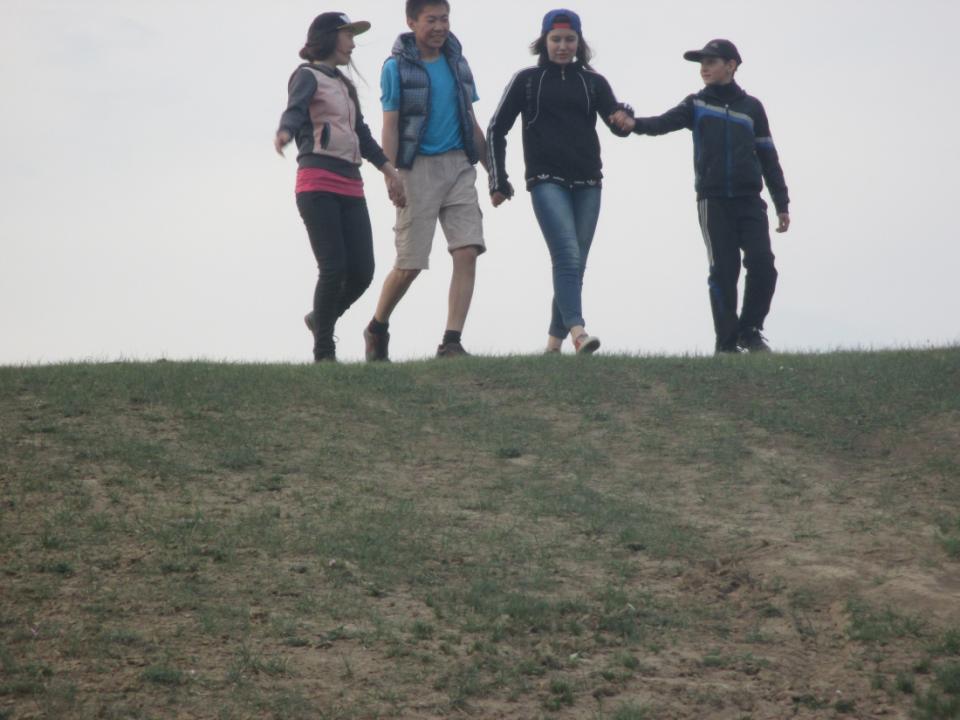 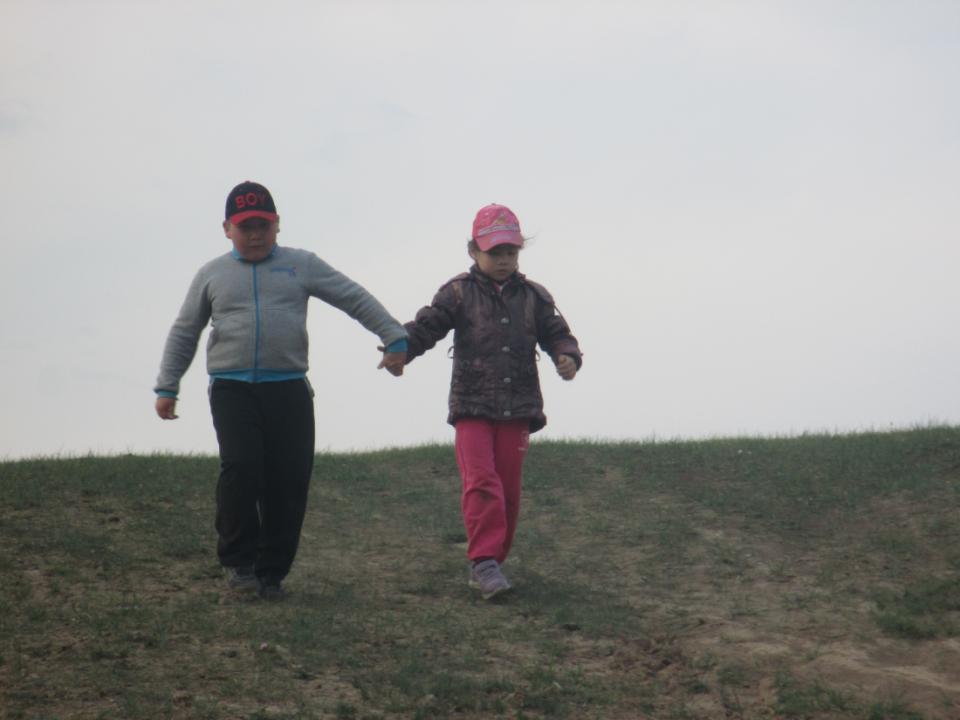 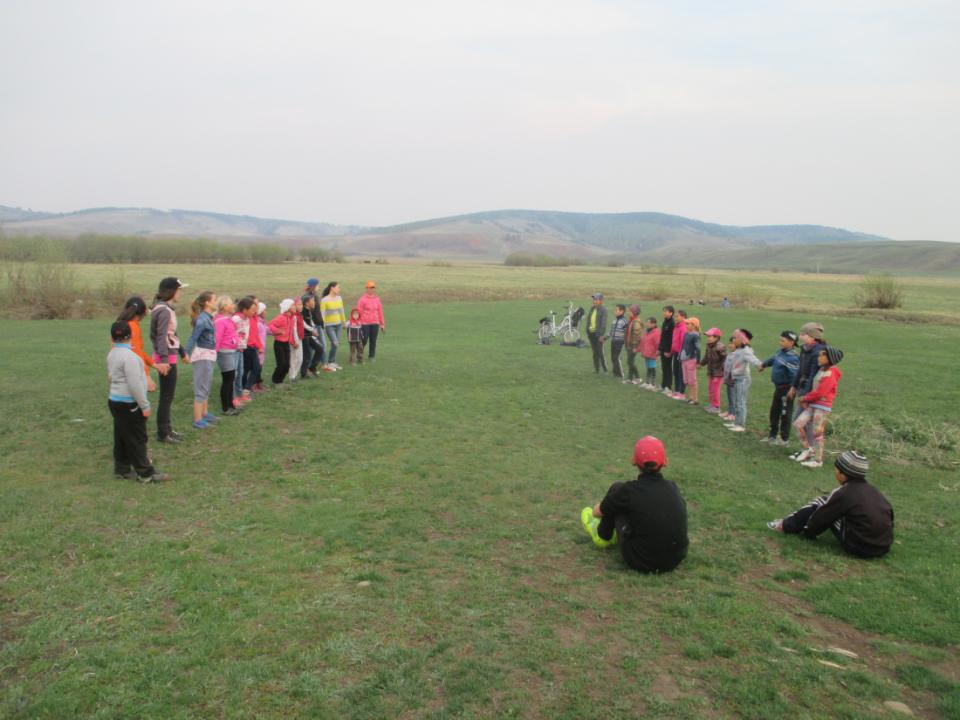 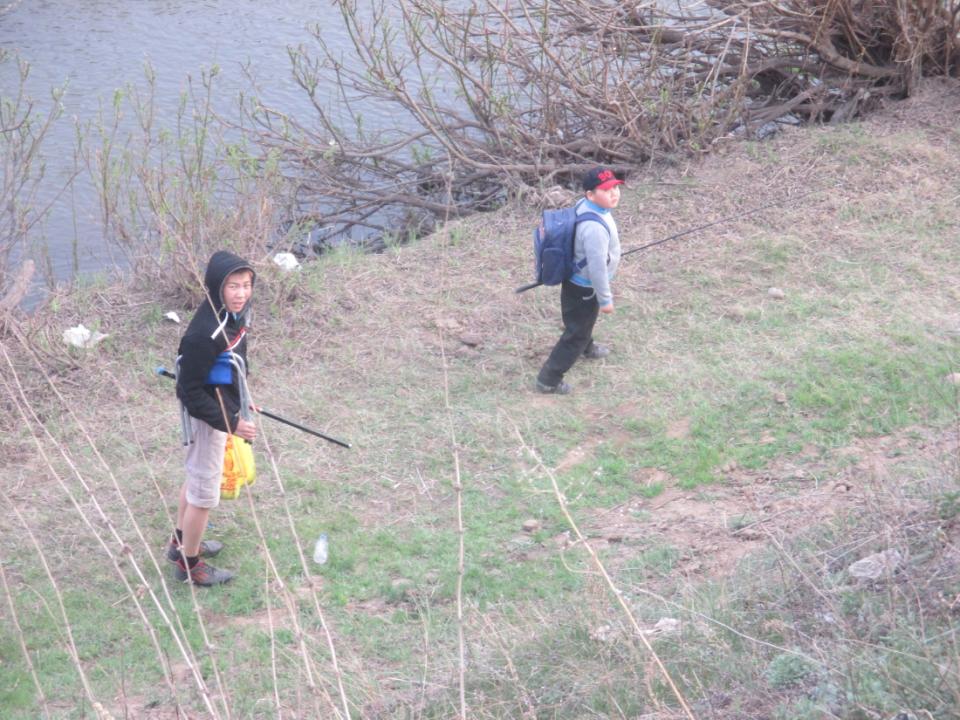 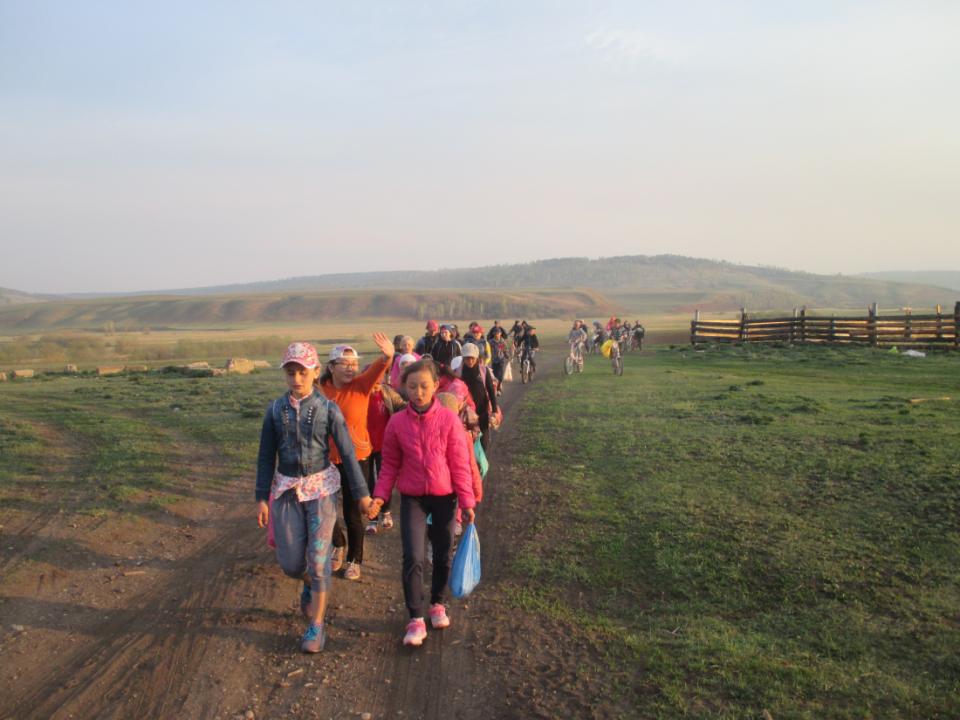 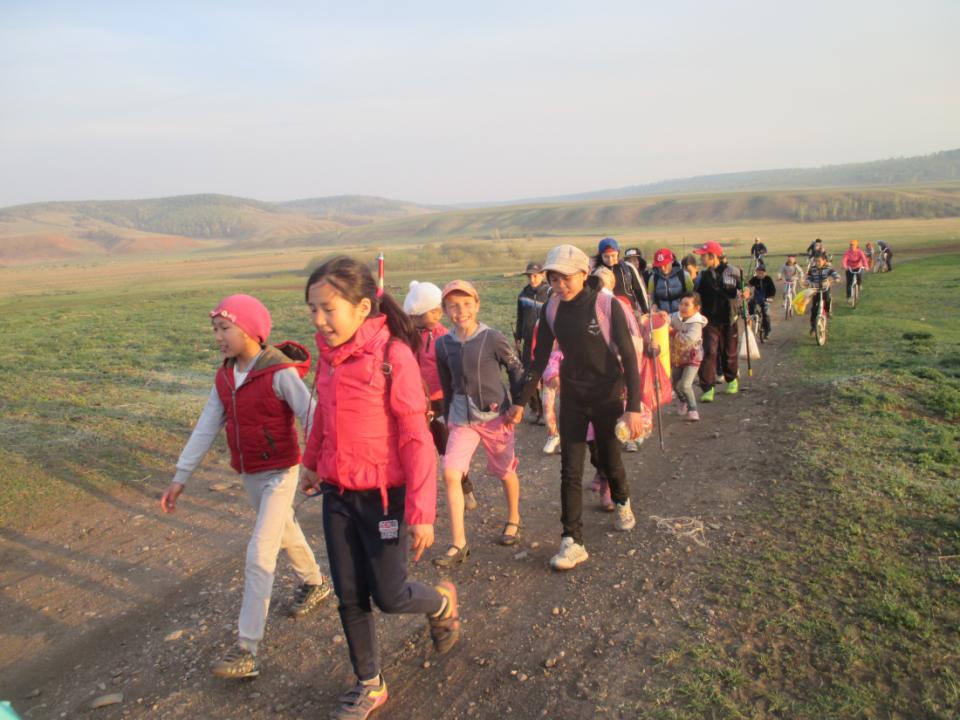 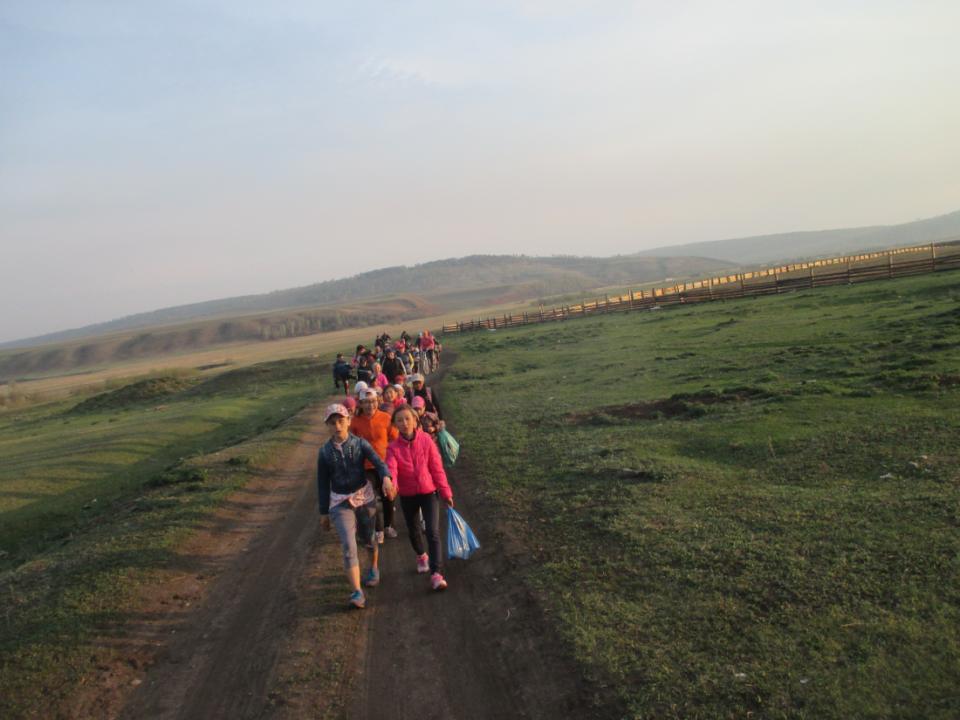 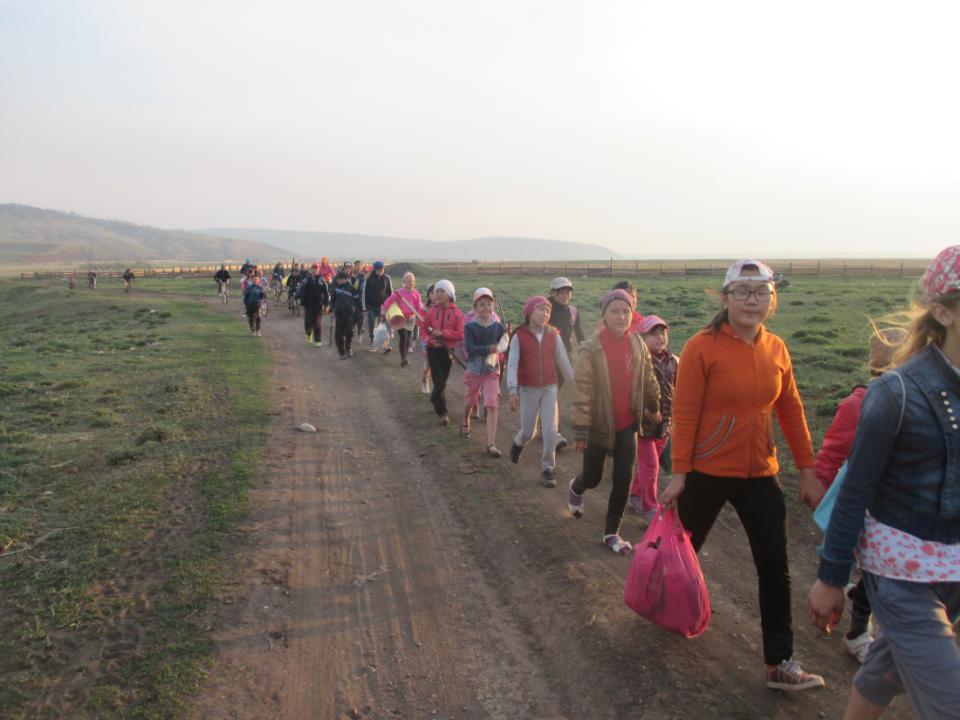 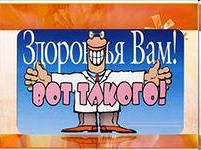 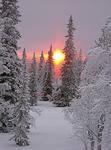 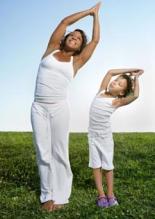 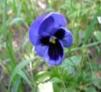 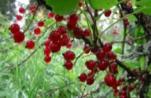 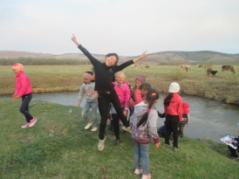 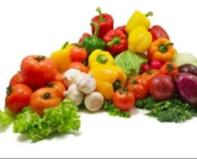 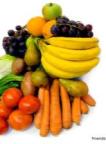 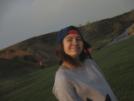 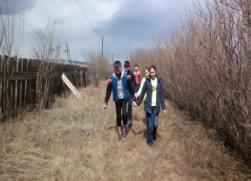 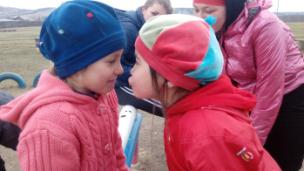 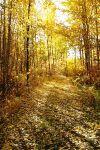 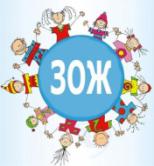